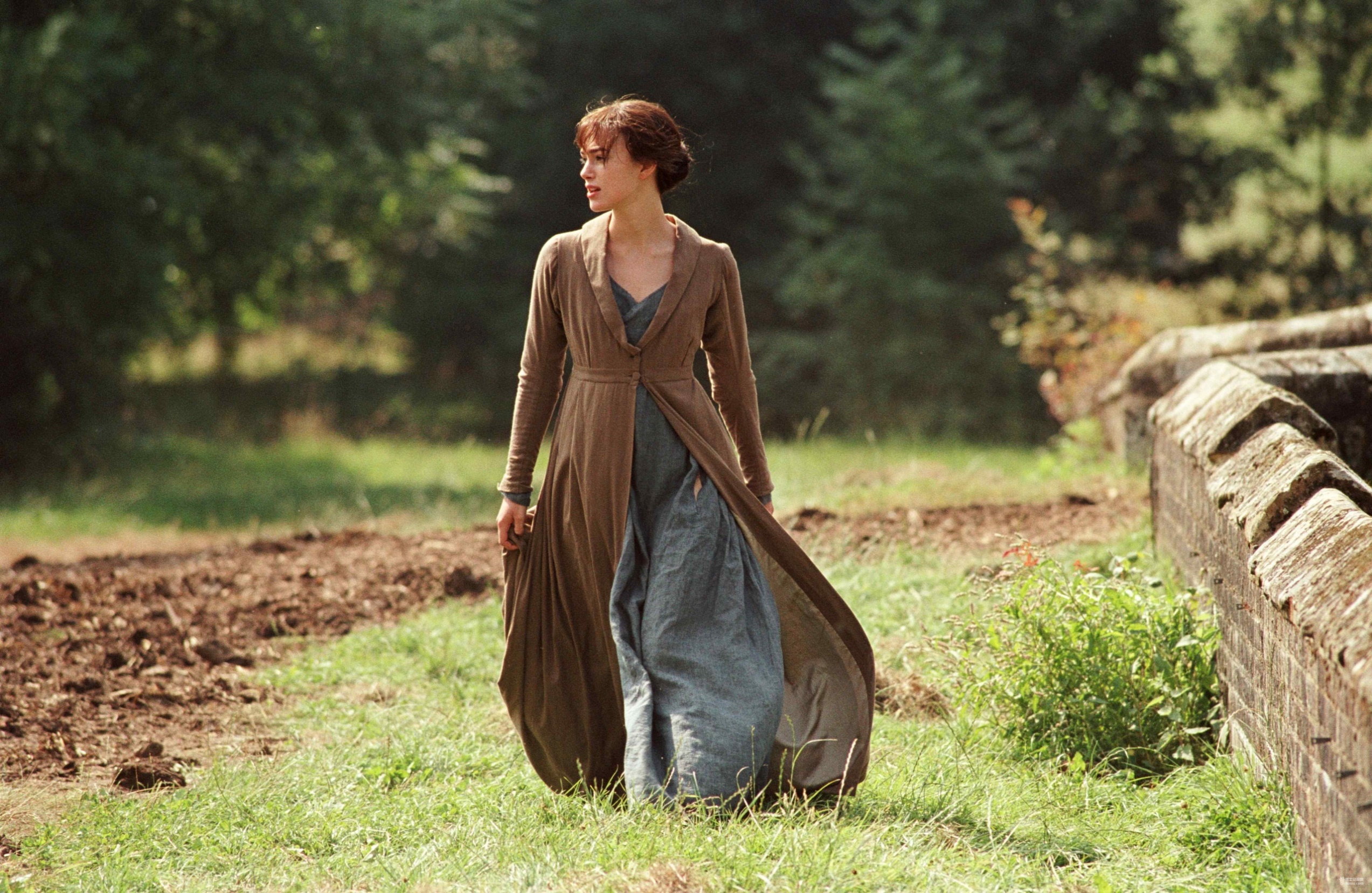 I Wonder
If引导的状语、定语从句
设计制作：华南师范大学外国语言文化学院  何慧雯
                     广东省东莞市东莞中学初中部     徐秀媚
      指导教师：徐秀媚、刘晓斌
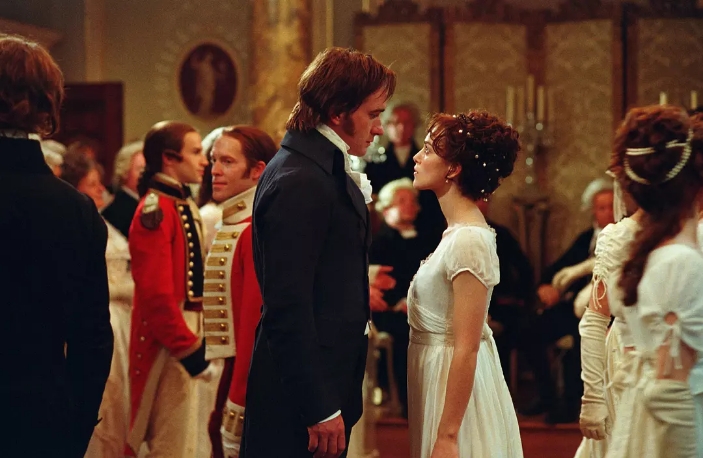 I was off by a nose, off by a hair
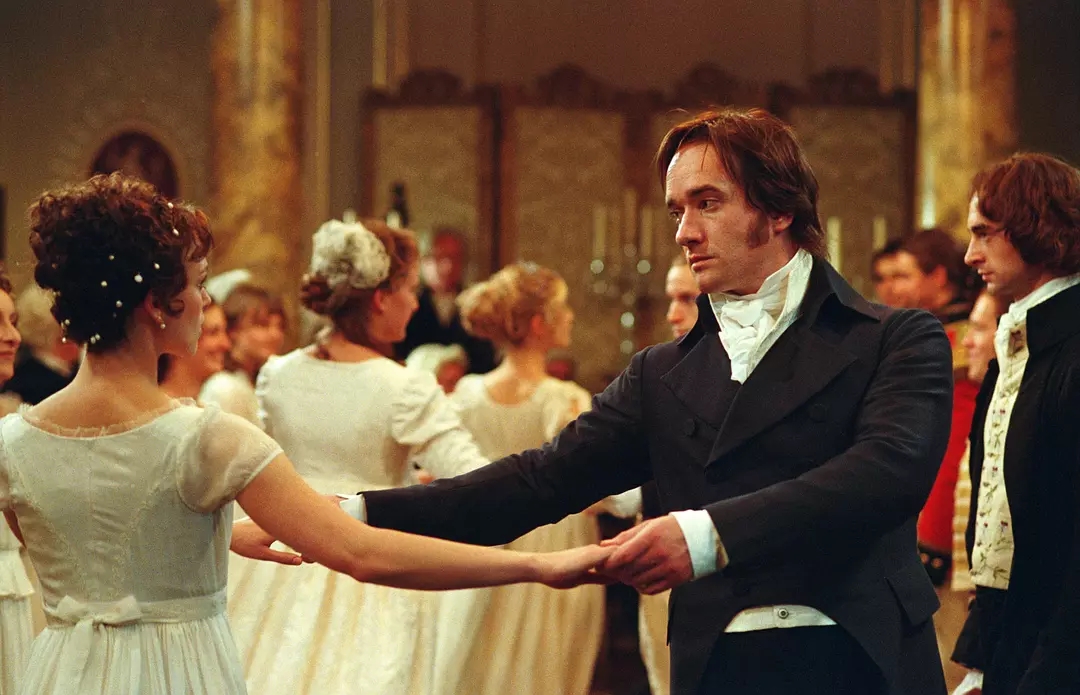 All the things you said didn’t get me anywhere
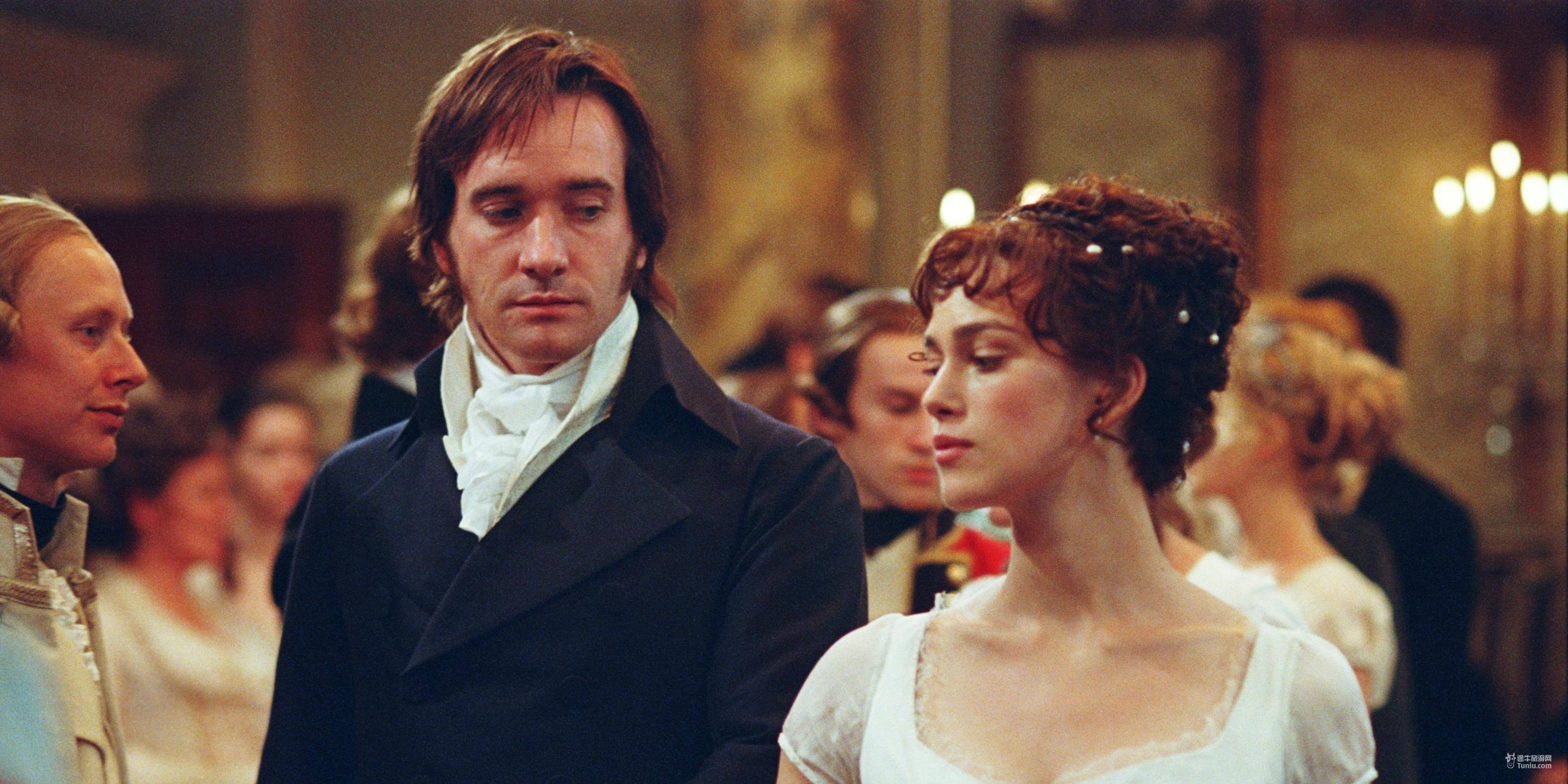 All I had was cake when you wanted bread
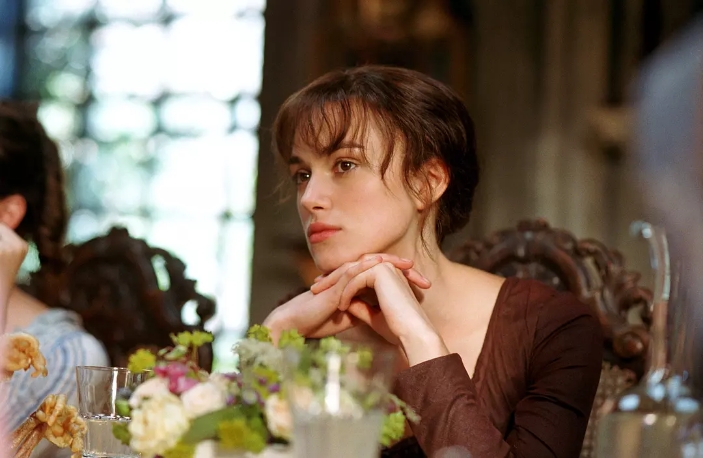 Such simple taste, it’s off with my head again
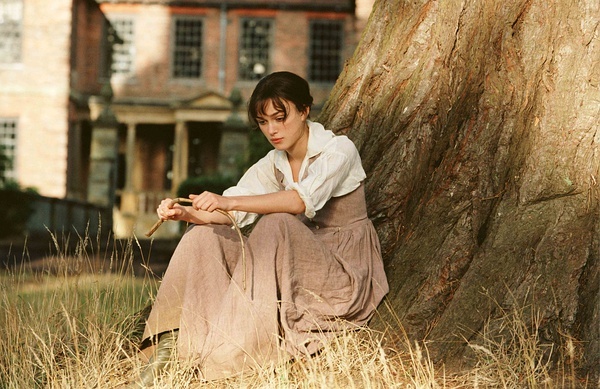 Maybe I can’t be all the things you need
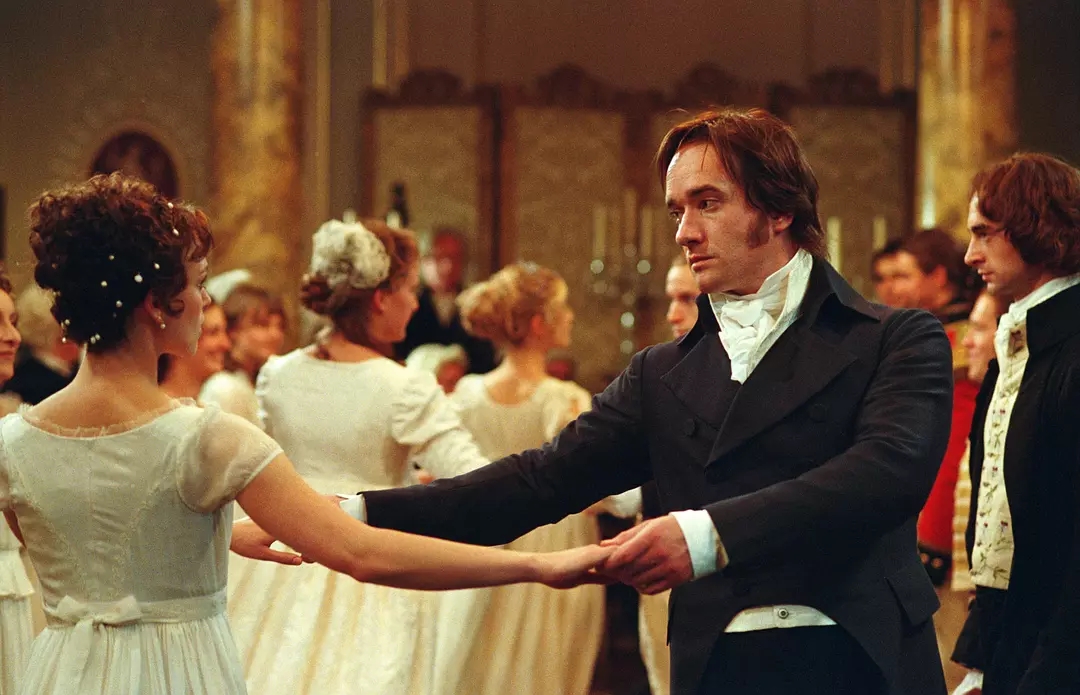 If you can sit in the dirt for just a little while
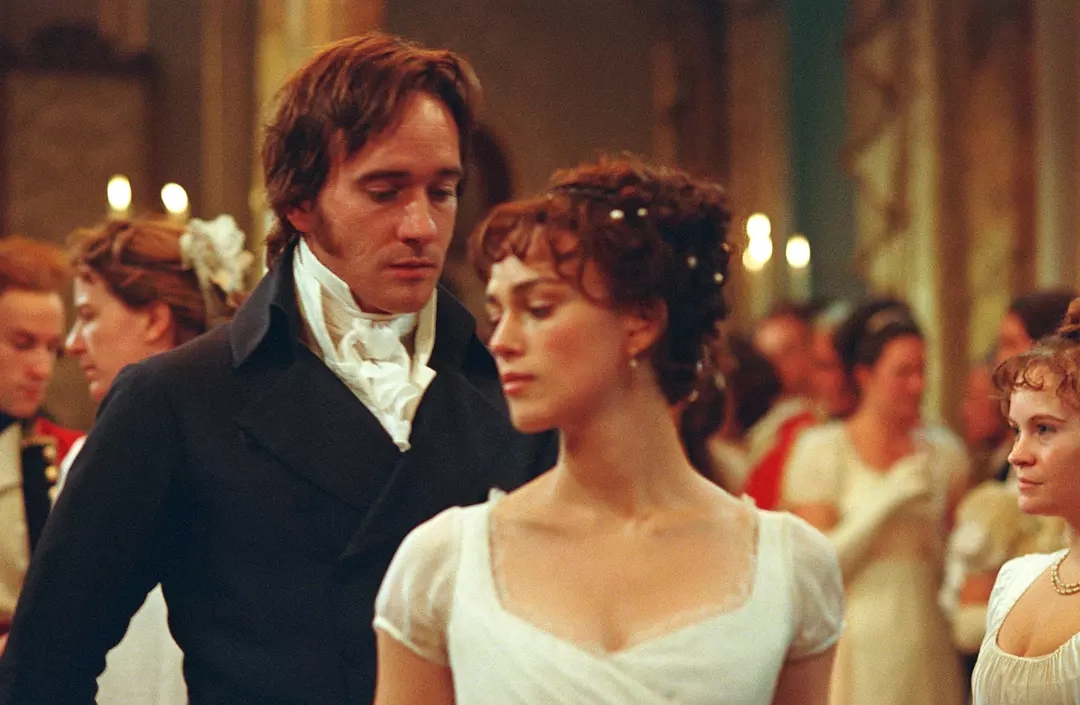 You’ll find the things I hid and buried over time
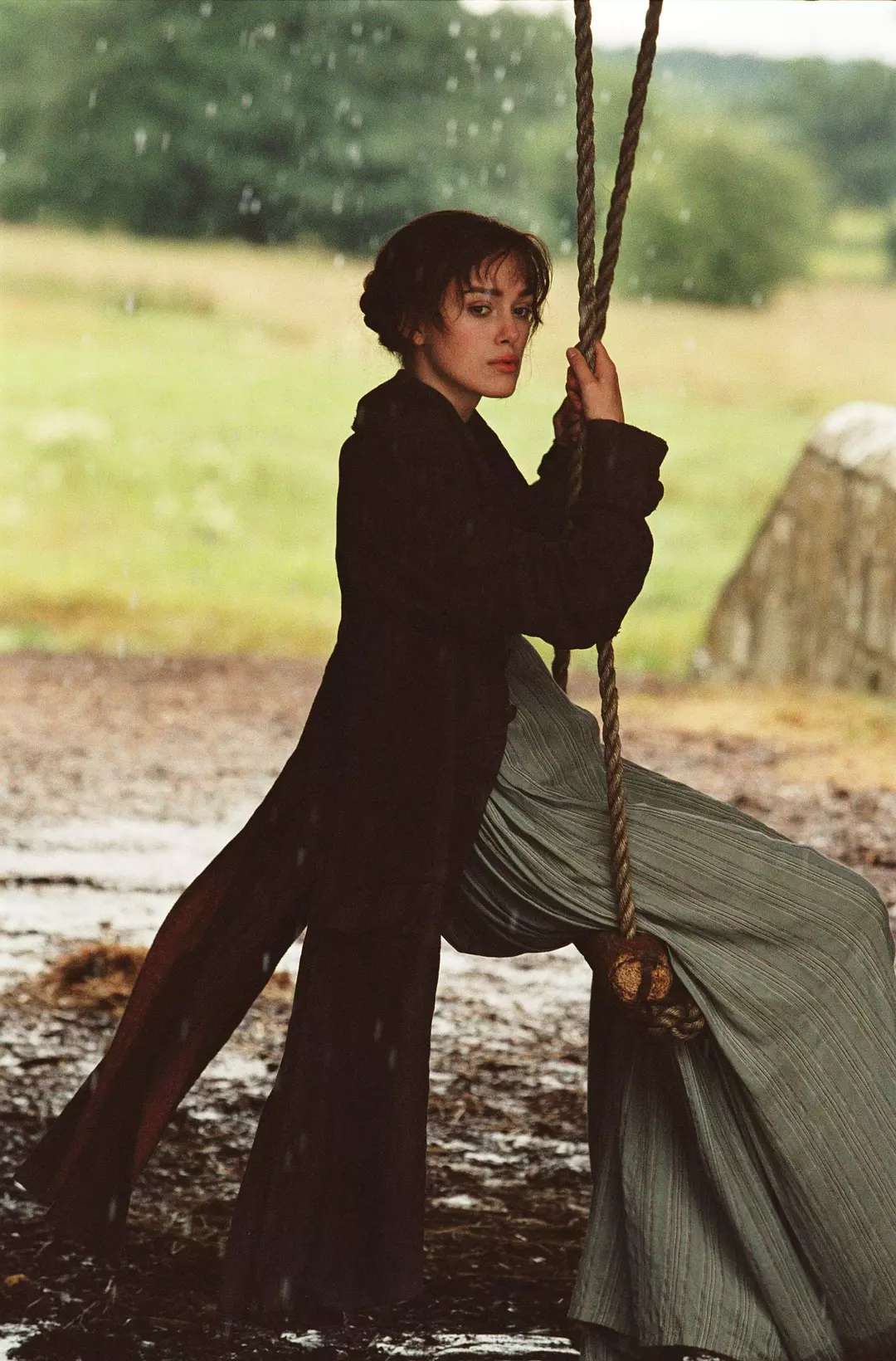 I made a slip and impasse
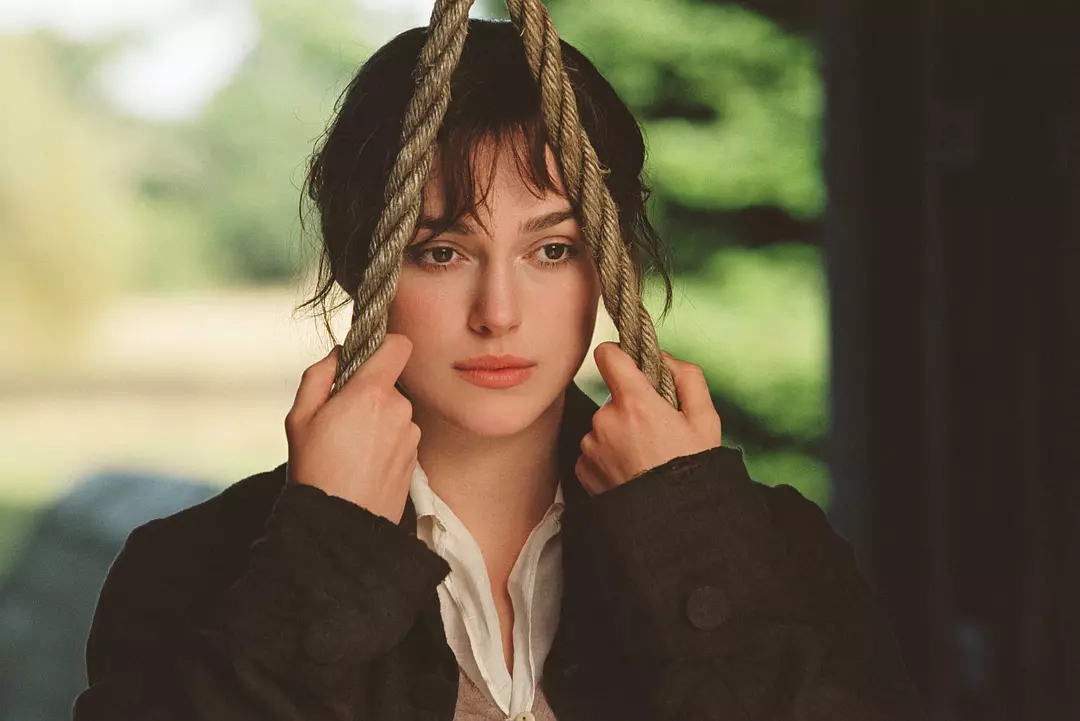 Oh me, oh my pardon my mistakes again
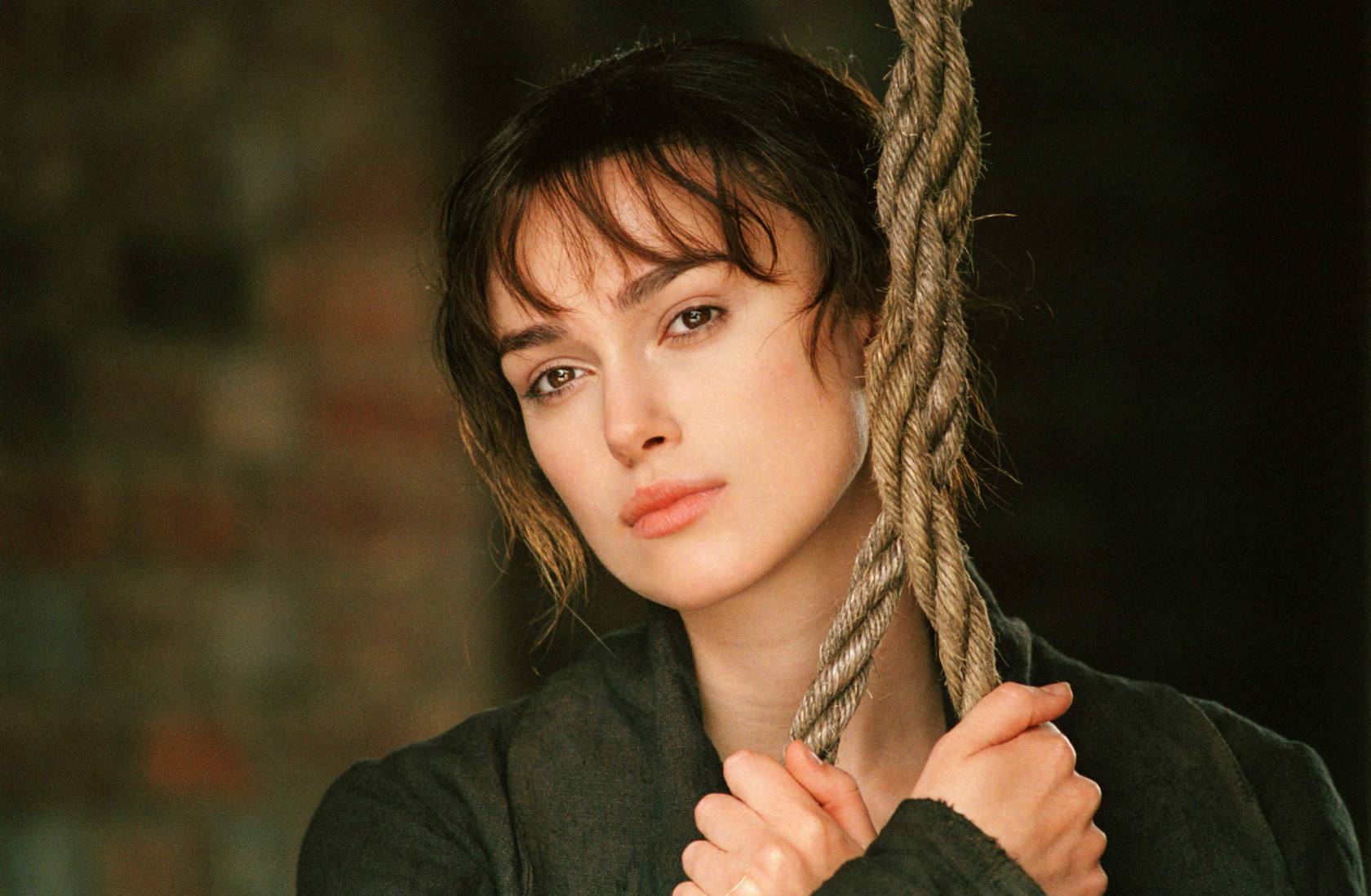 Cause maybe I can’t be everything
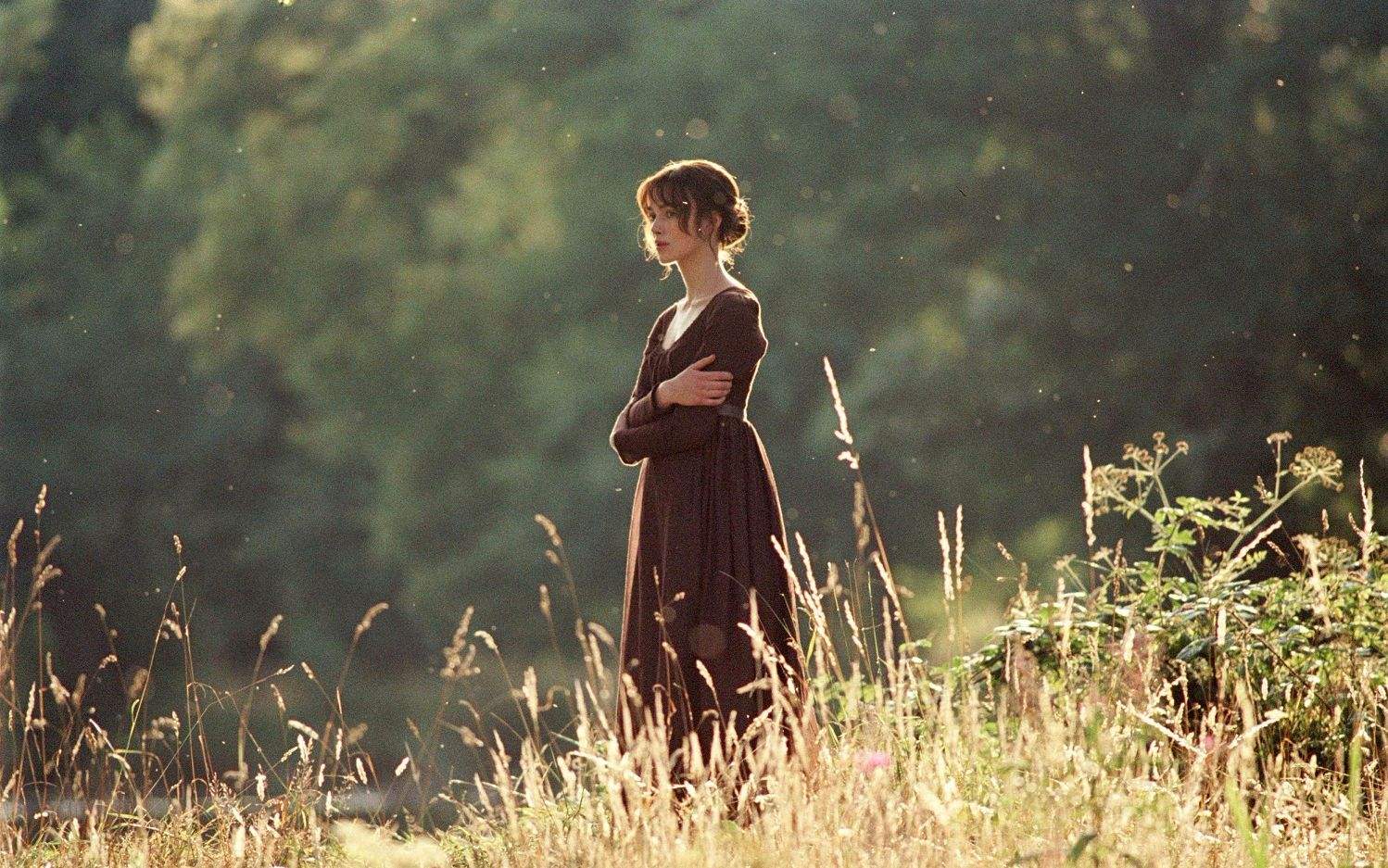 I wonder if I never complain
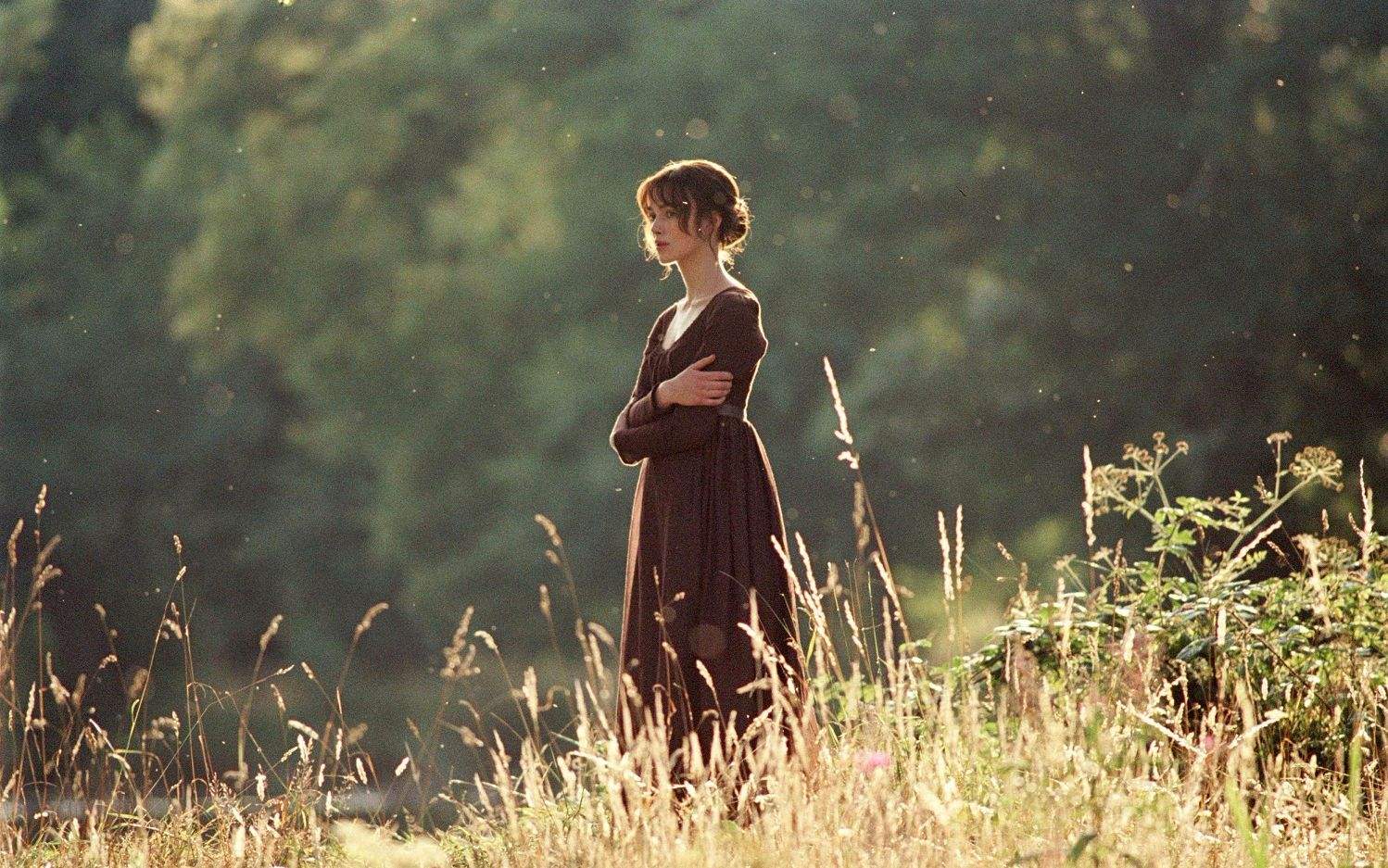 And promise you that someday I will change
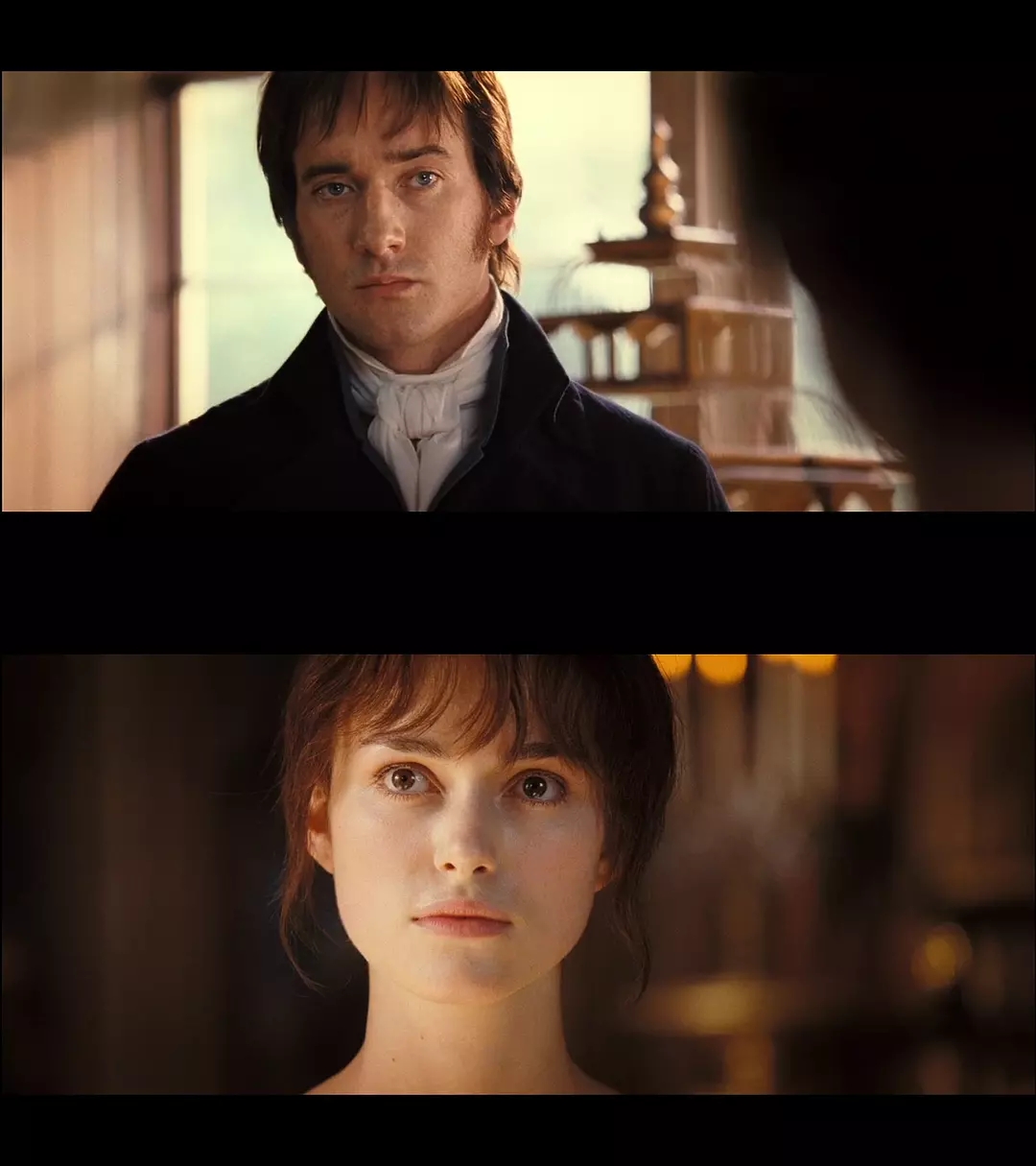 If I do everything you say, will you love me more?
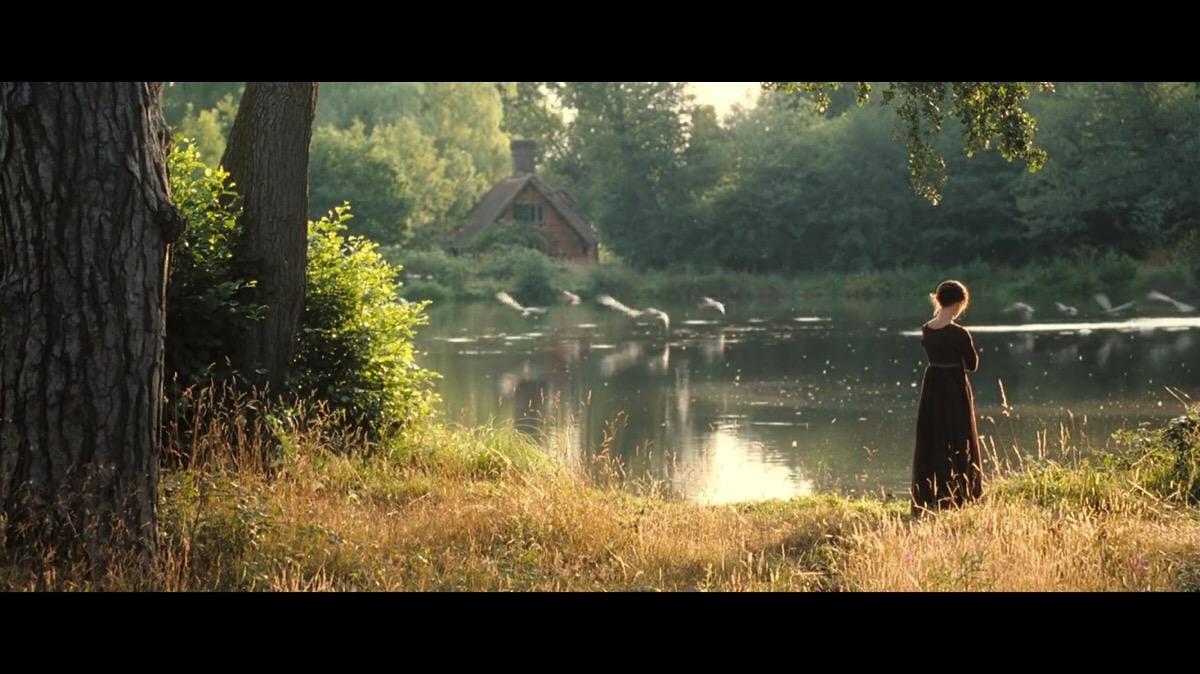 I give up my dreams to make you feel stronger
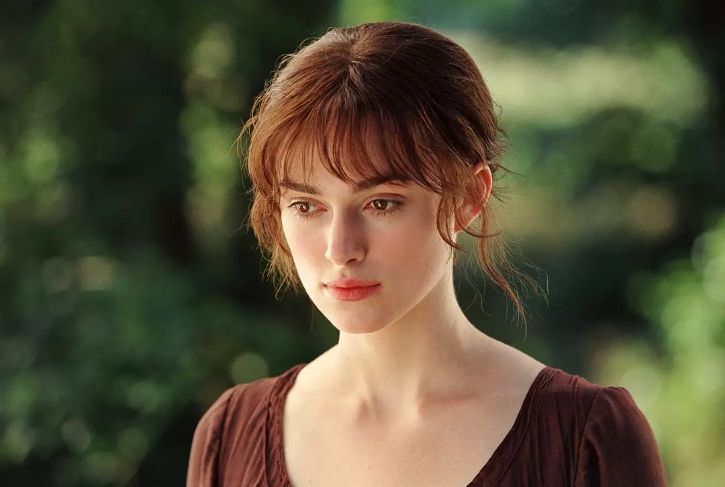 Never doubting you and never wonder
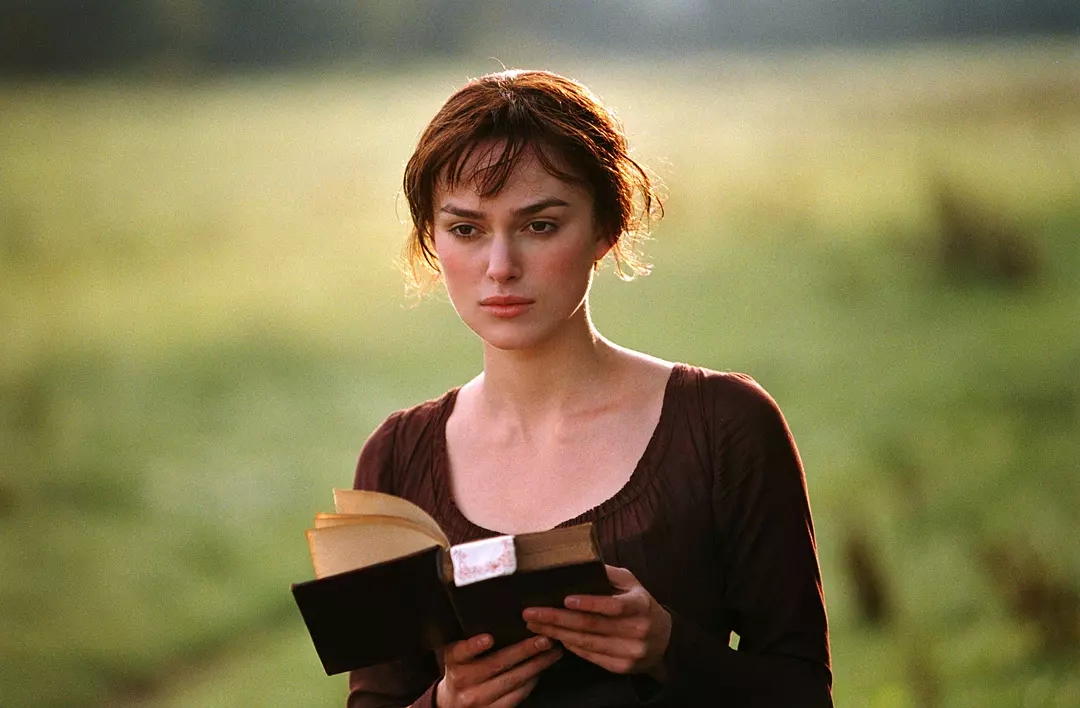 If a good girl should wonder at all
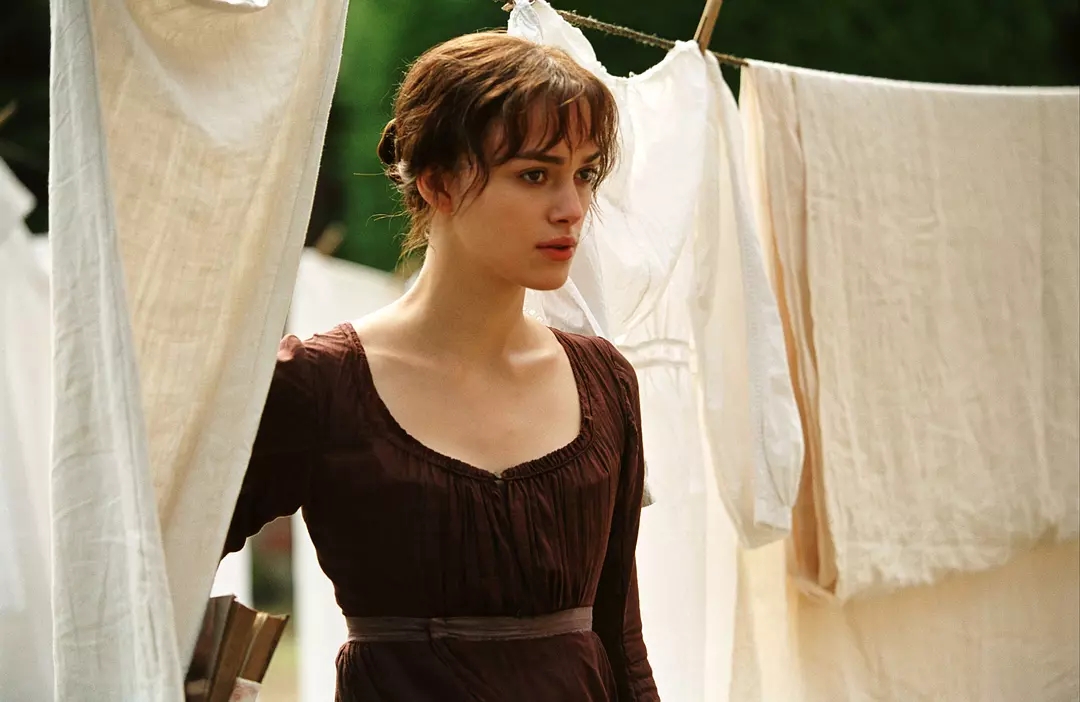 What’s behind those doors
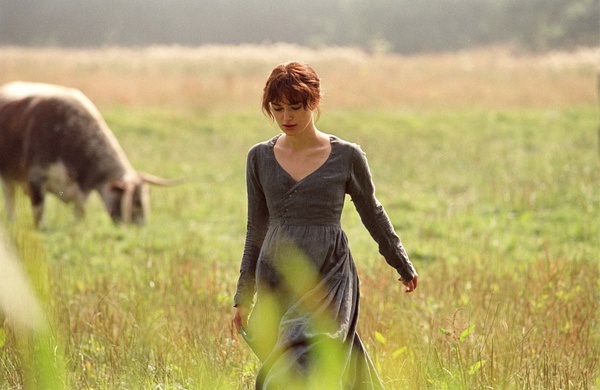 The hedges were tall over my head
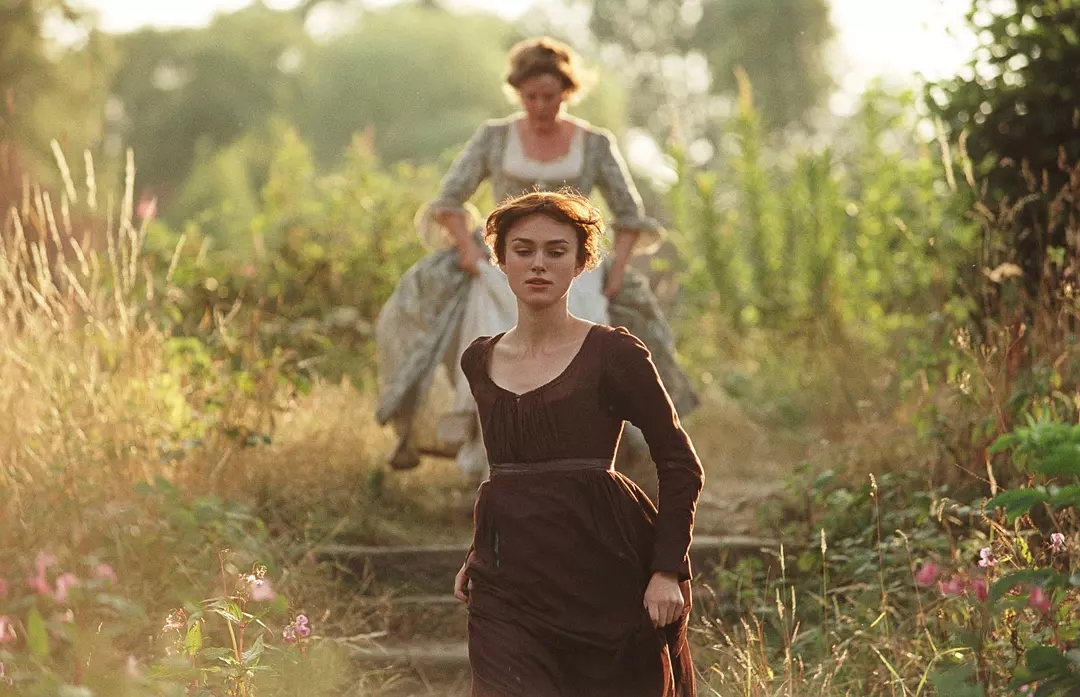 Running through this maze, the devil hasn’t got me yet
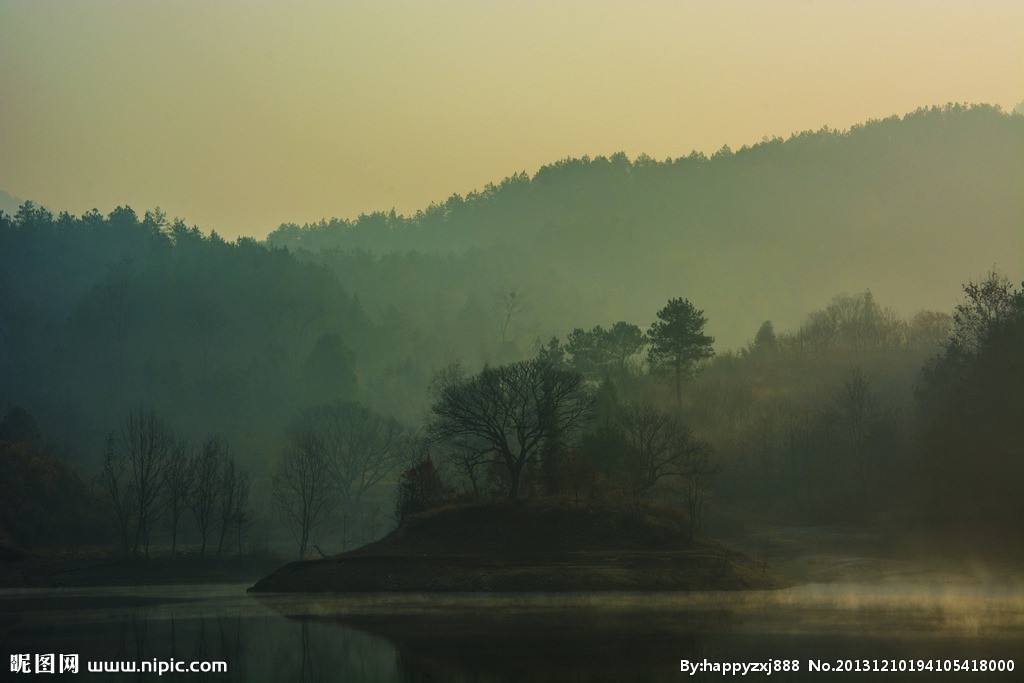 Shrubs in the garden hiding little bugs
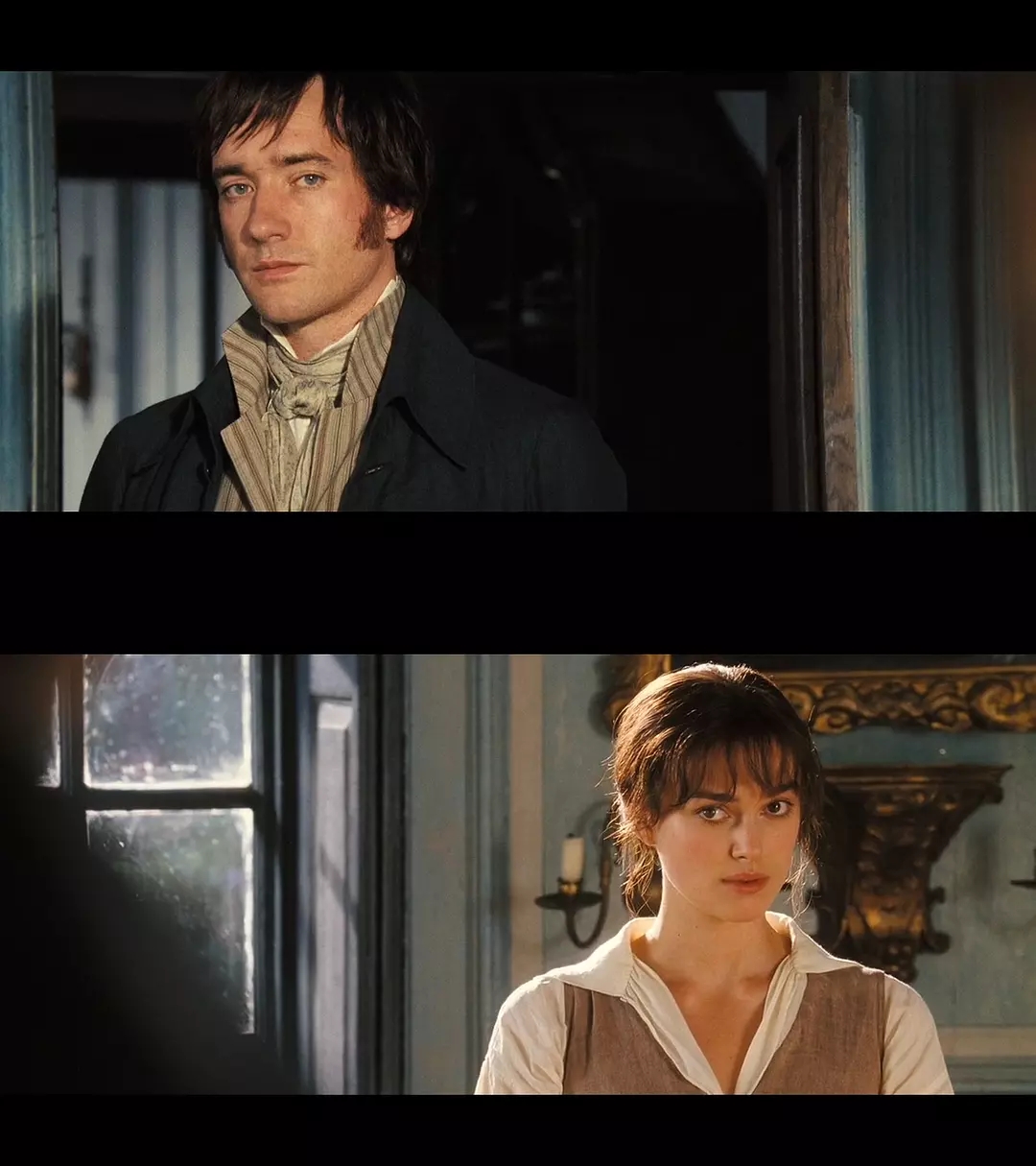 Standing in the courtyard, 
           won’t you please show yourself?
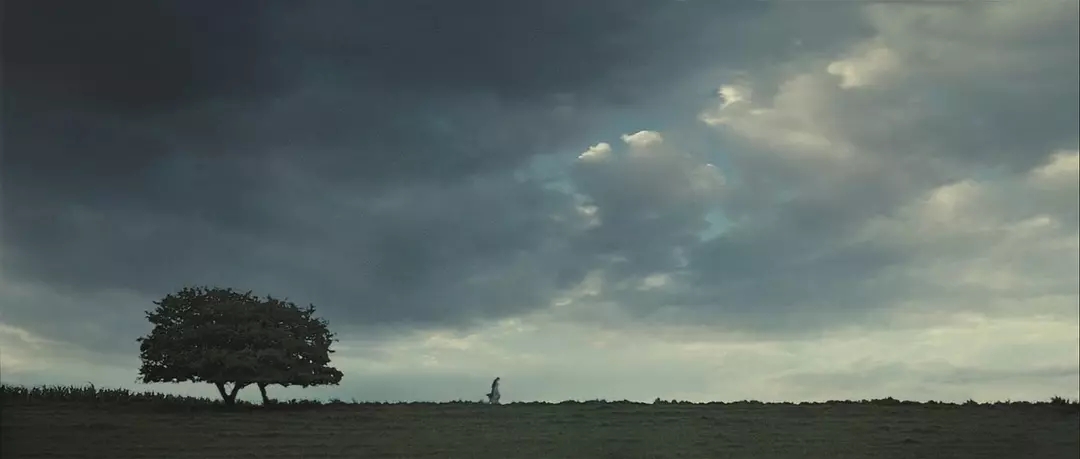 Cause maybe you can’t be anything
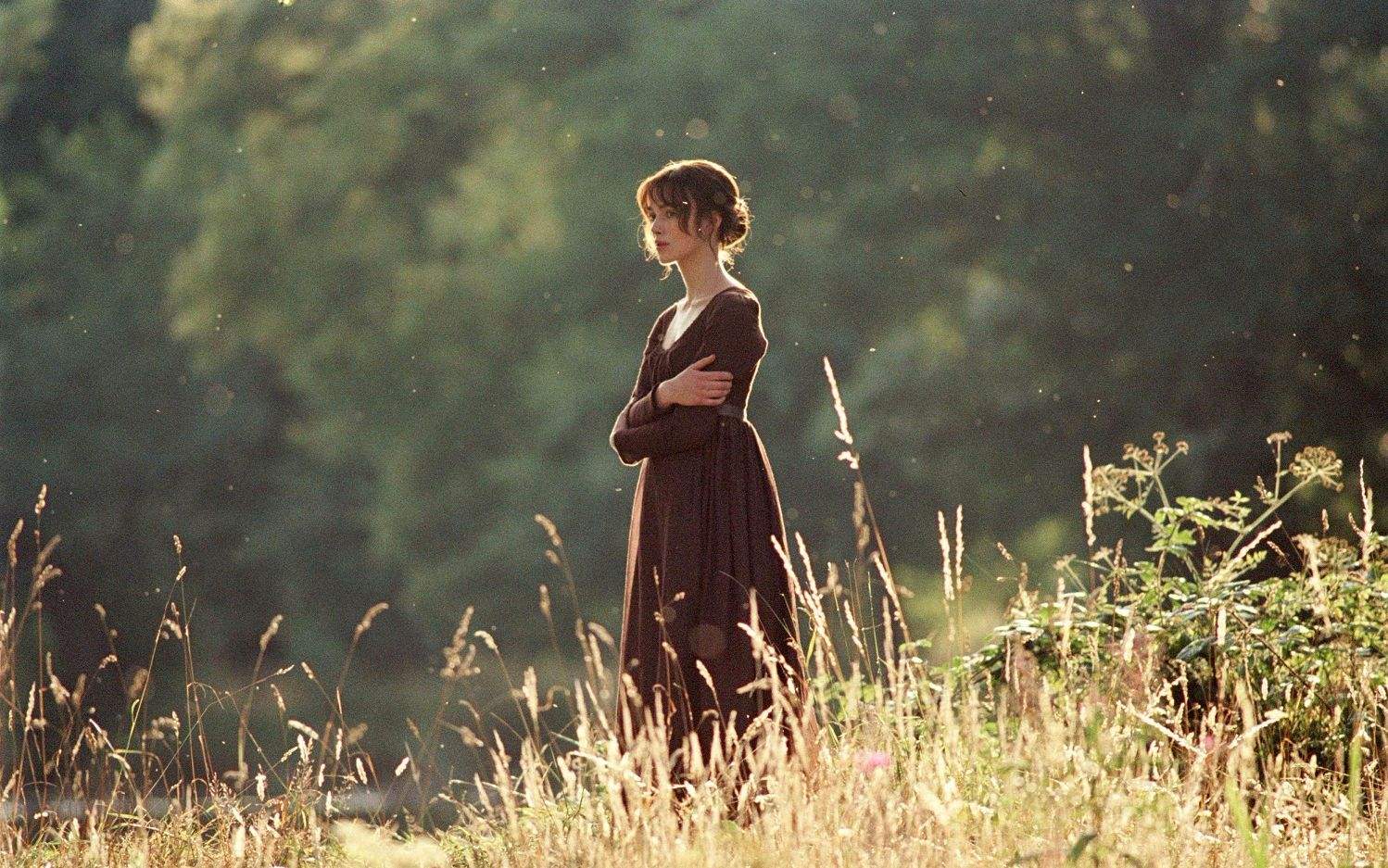 I wonder if I never complain
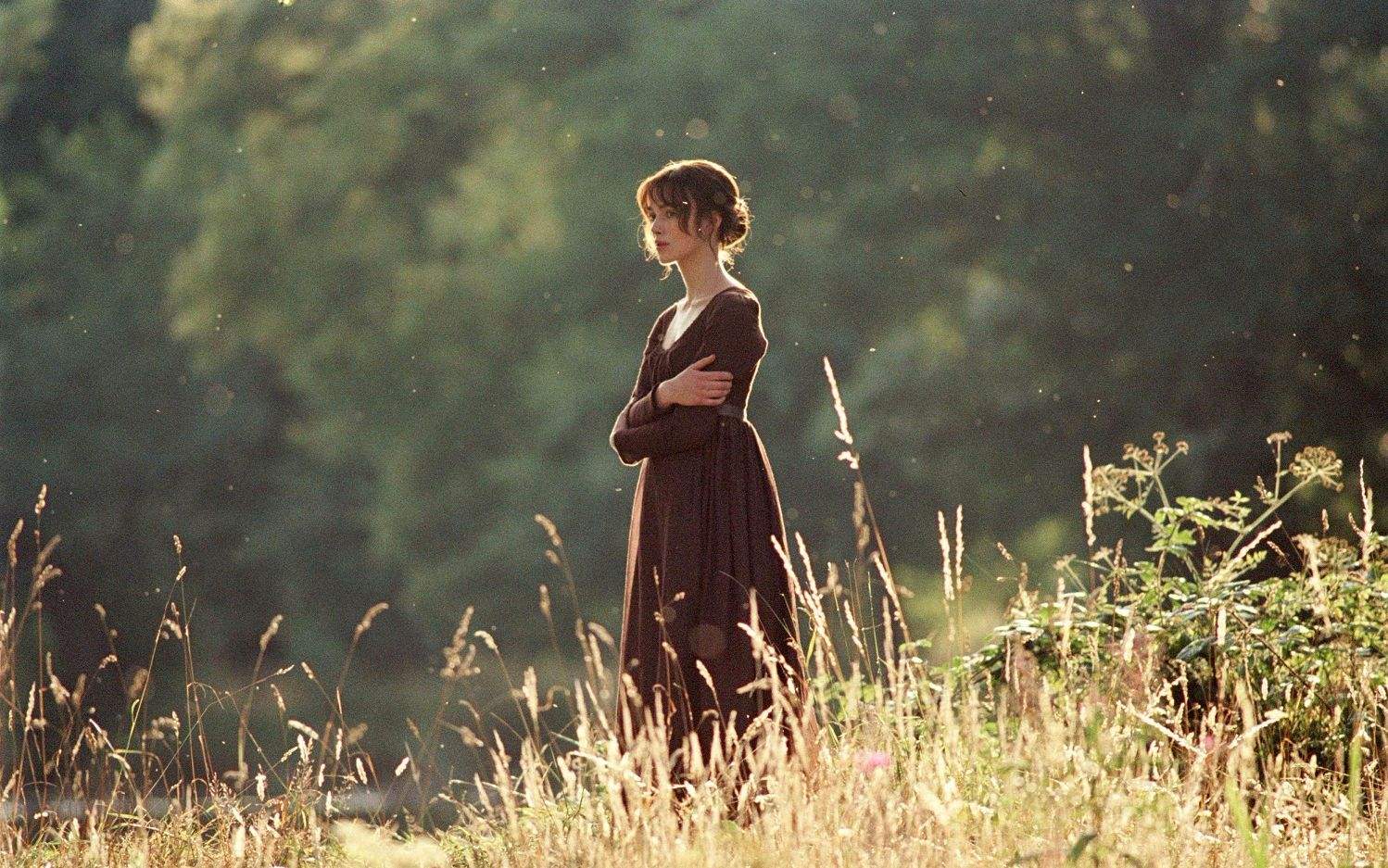 And promise you that someday I will change
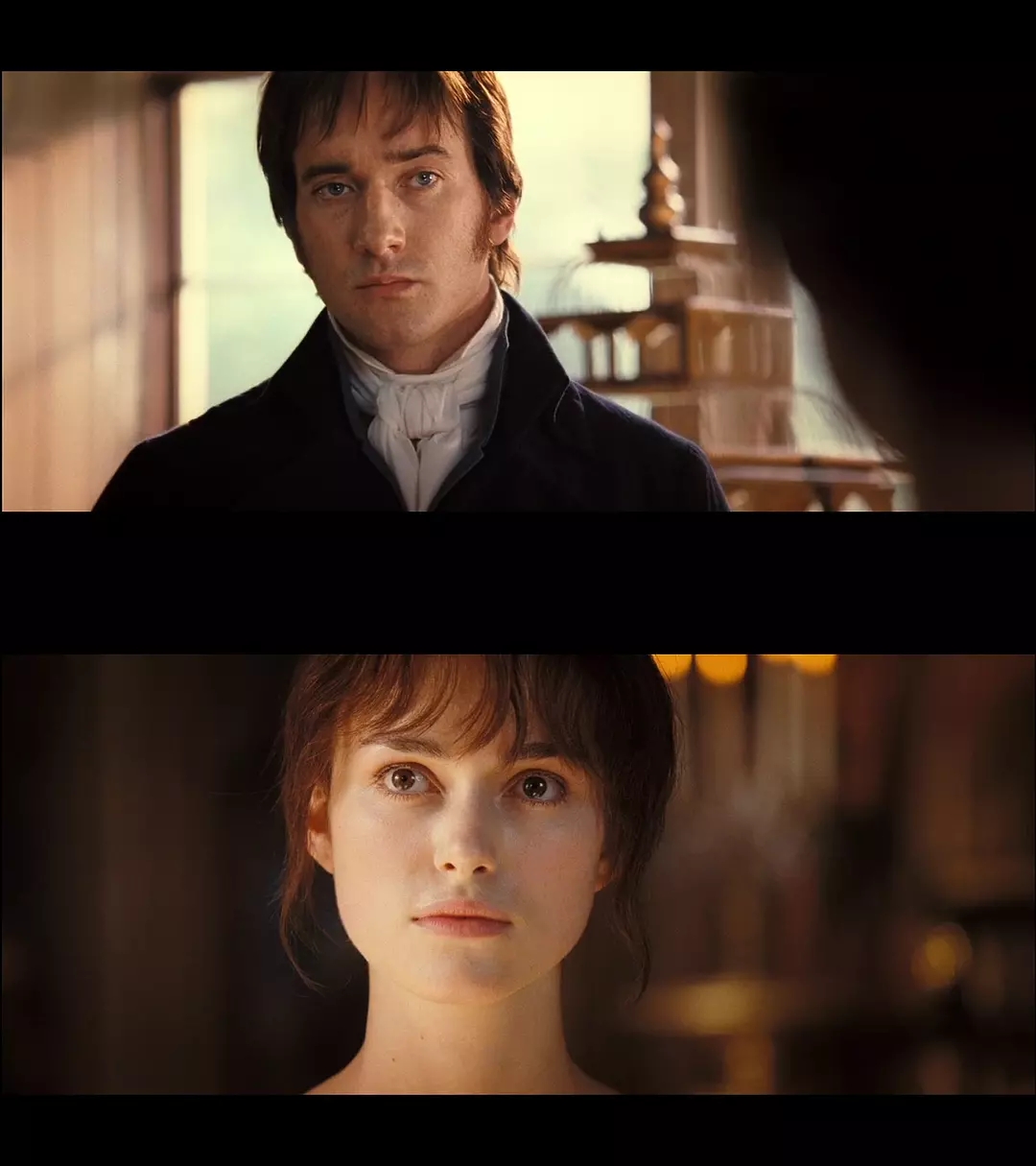 If I do everything you say, will you love me more?
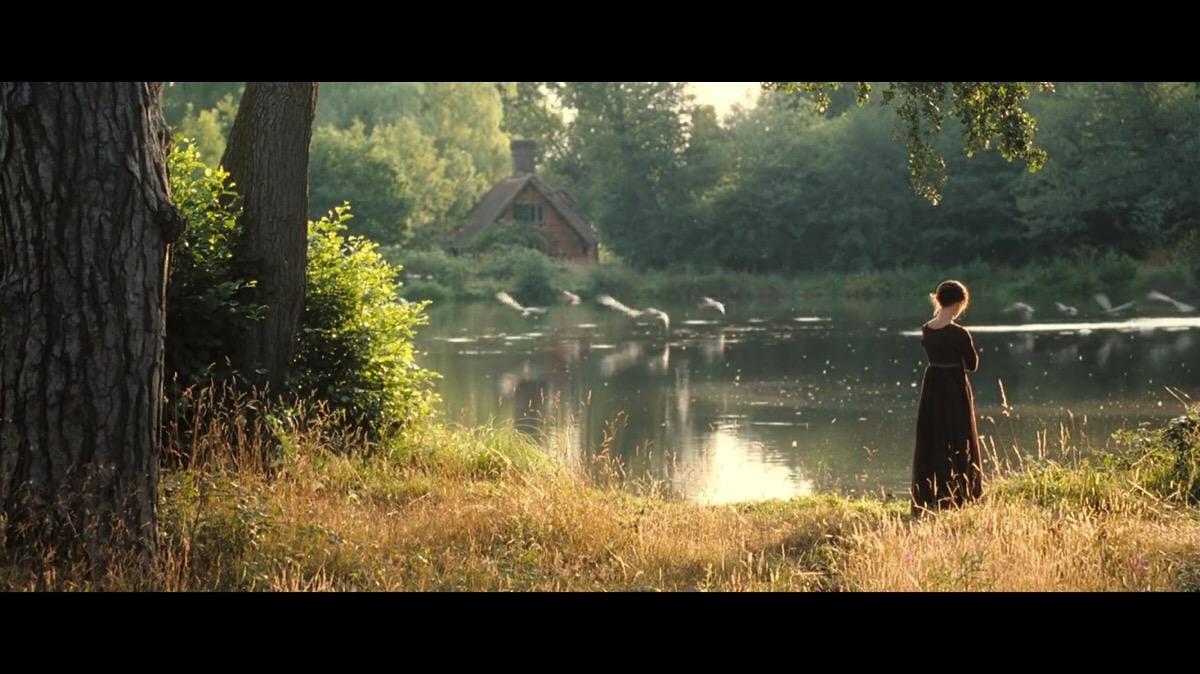 I give up my dreams to make you feel stronger
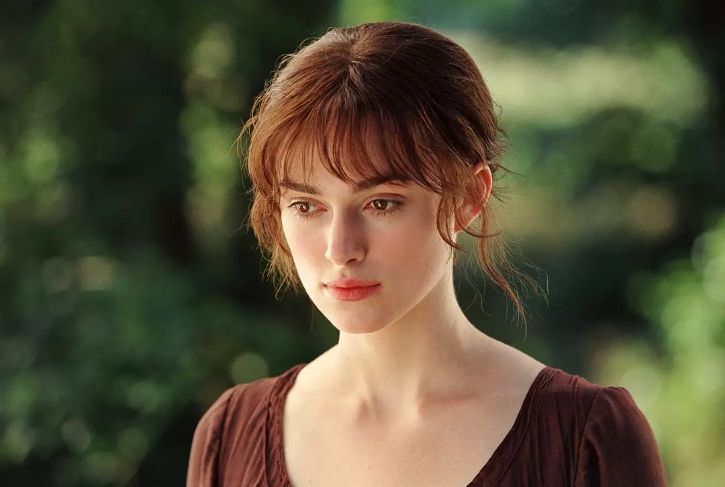 Never doubting you and never wonder
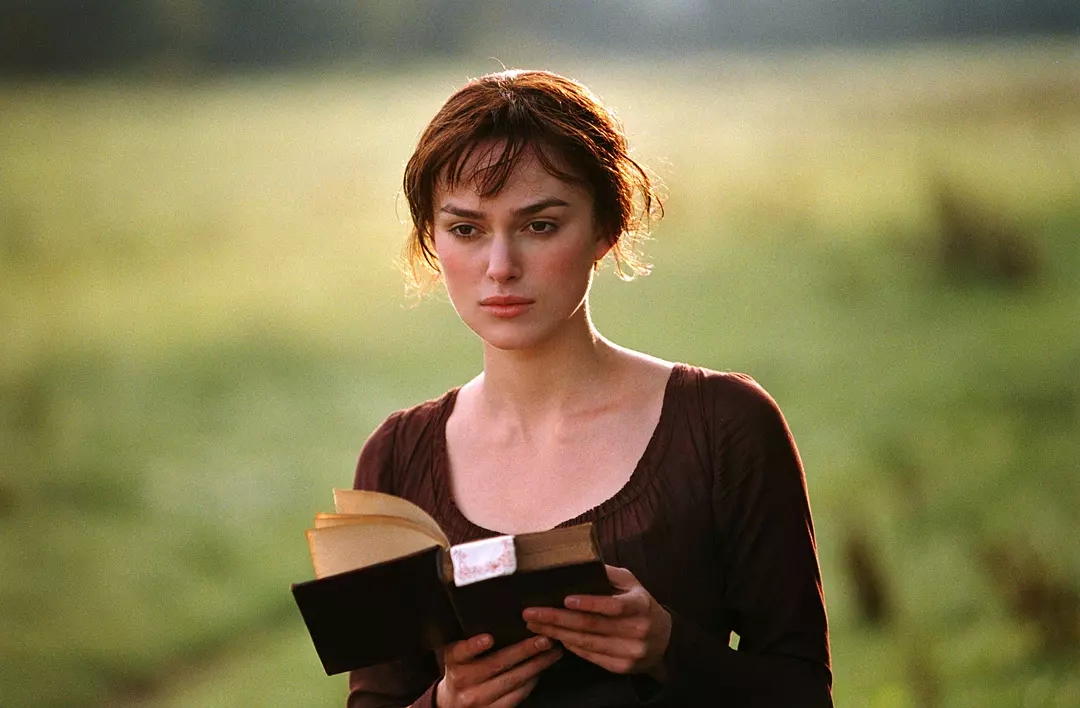 If a good girl should wonder at all
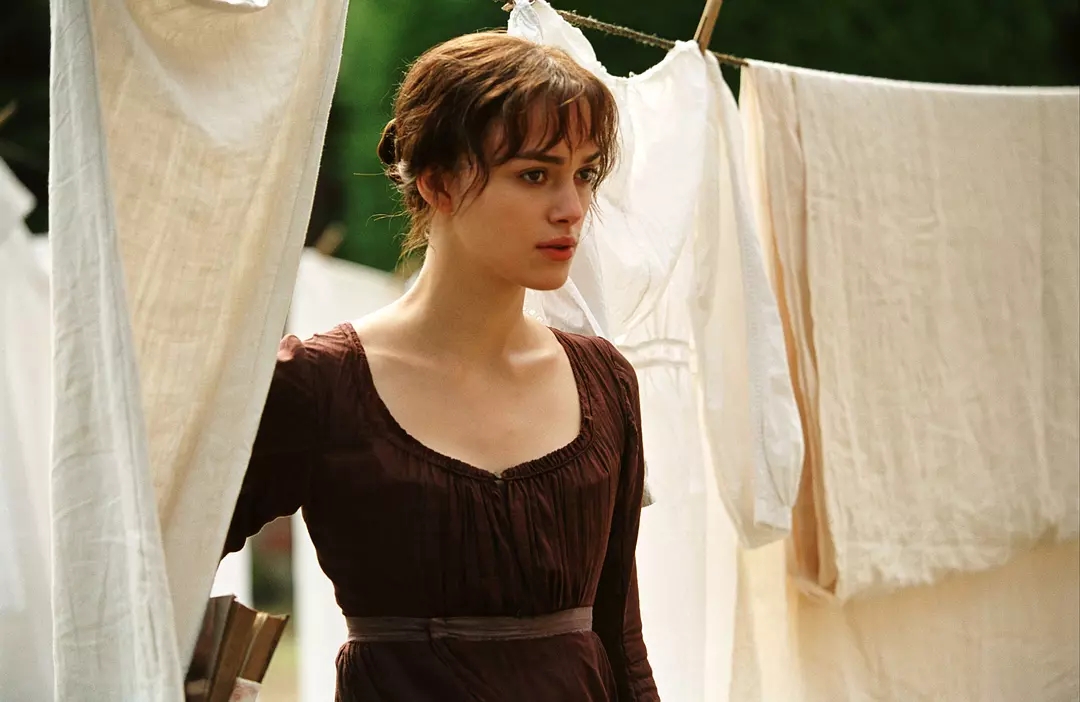 What’s behind those doors
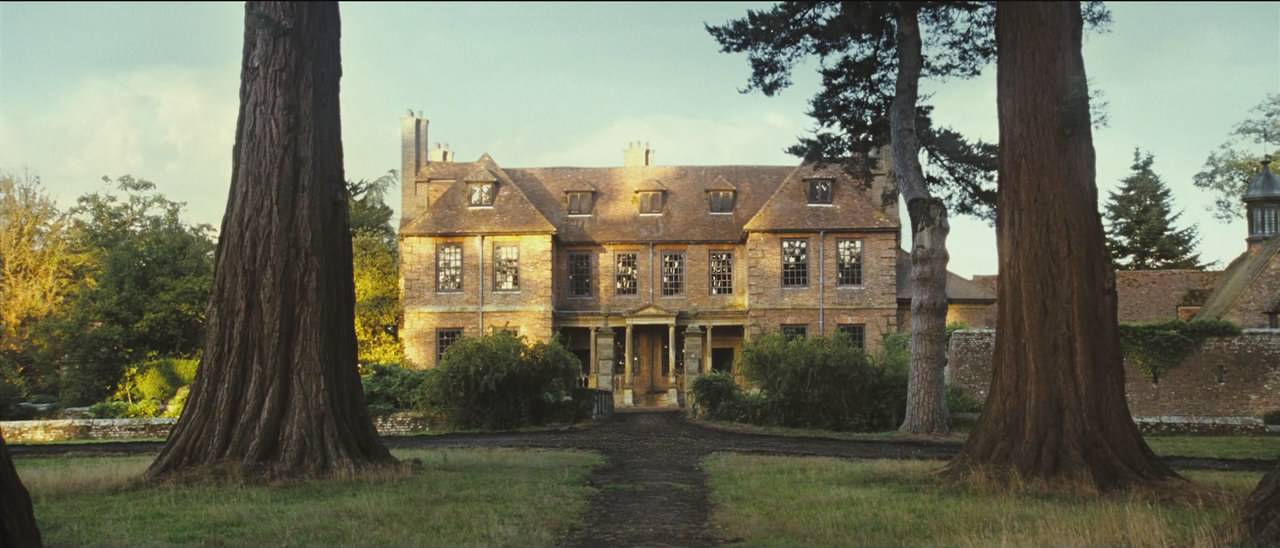 This grey wall of clay is slowly washing away
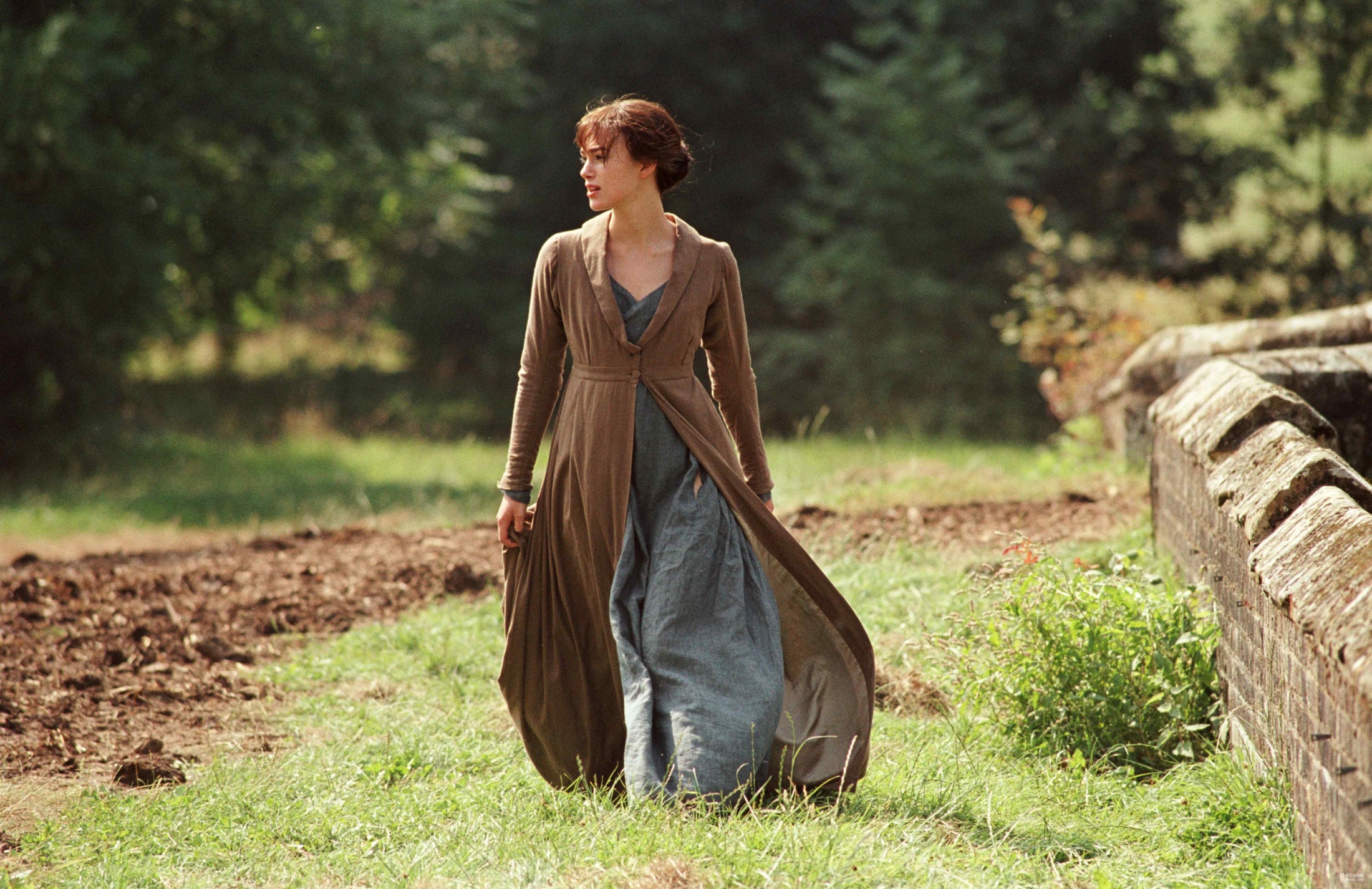 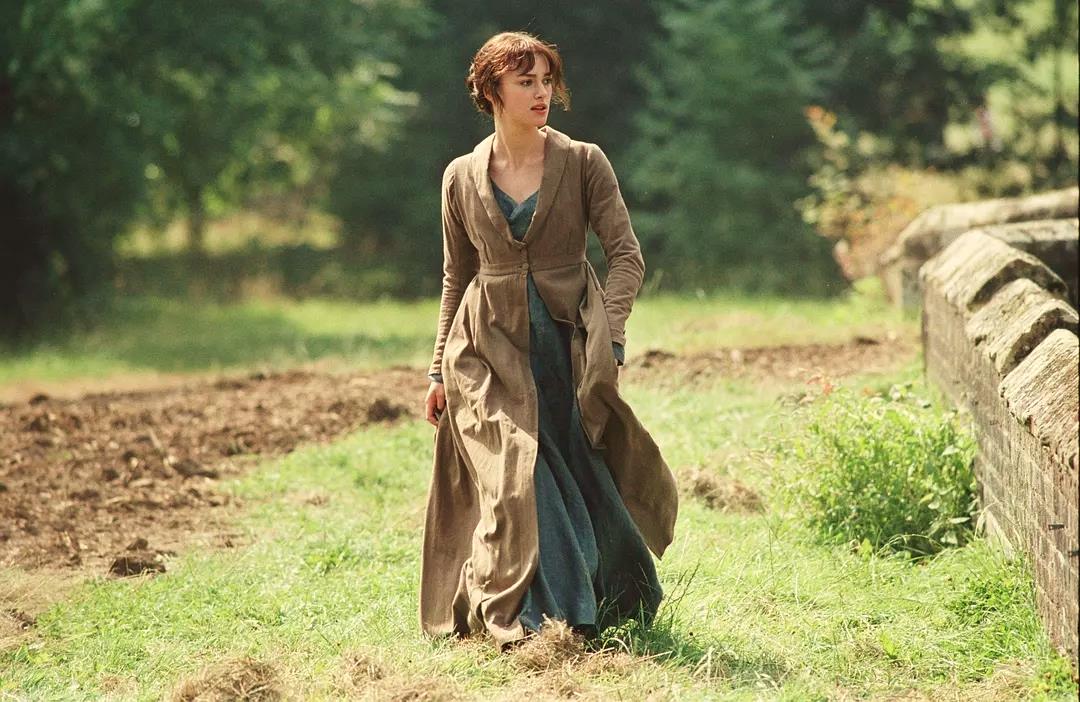 I look up and down while spinning around and around
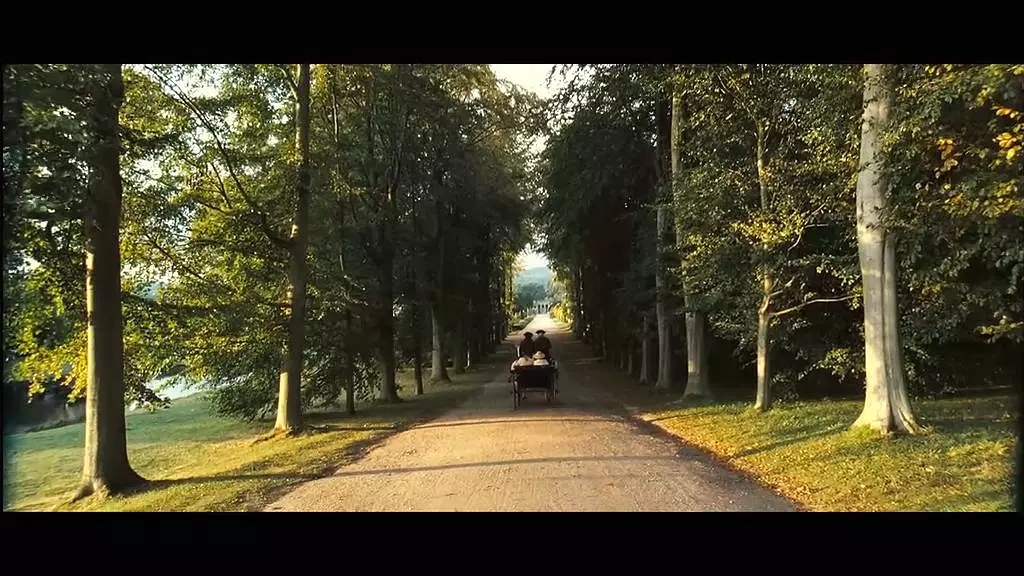 These crumbling stones won’t hold me back no more
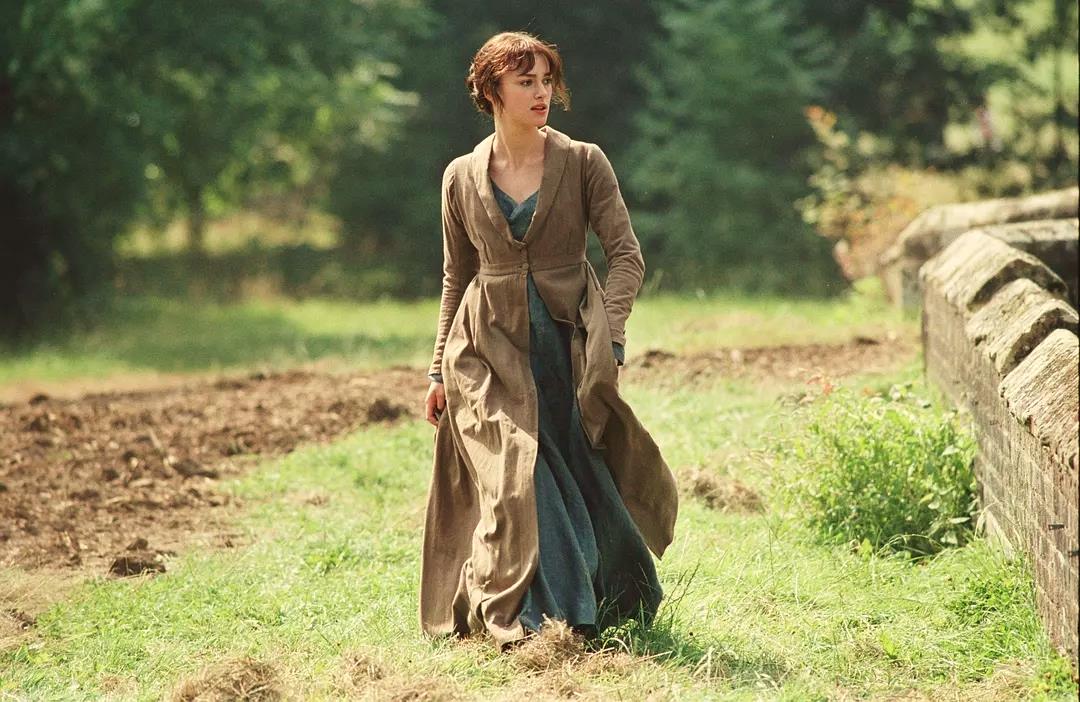 I wonder why I never complained
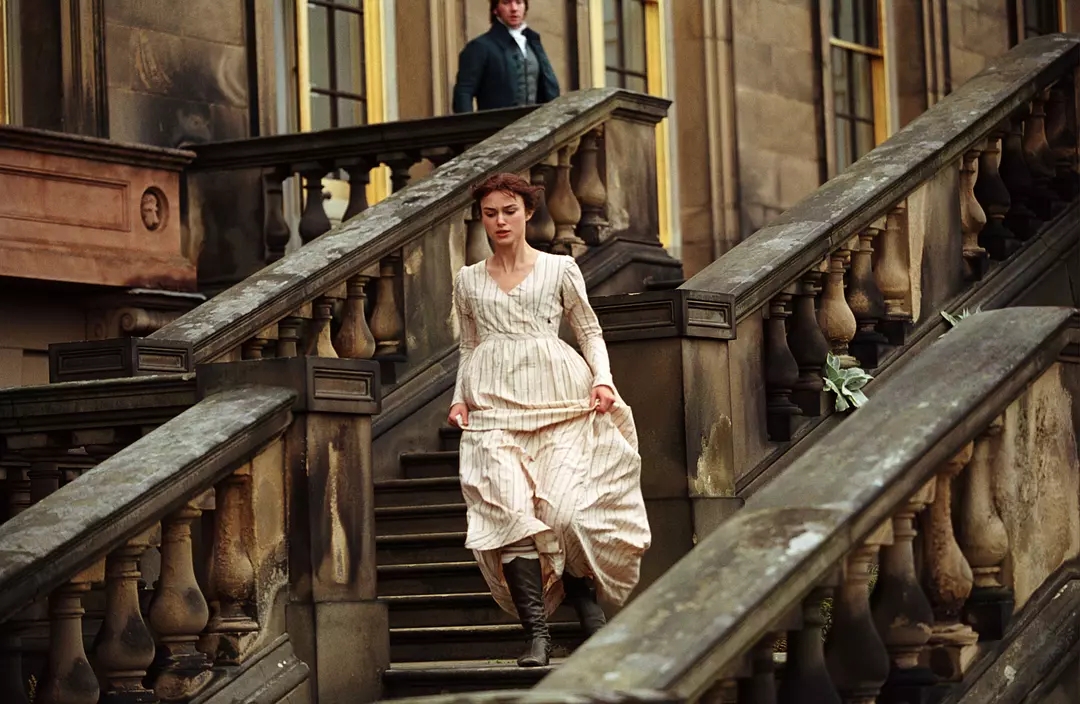 Why it took so long for me to escape
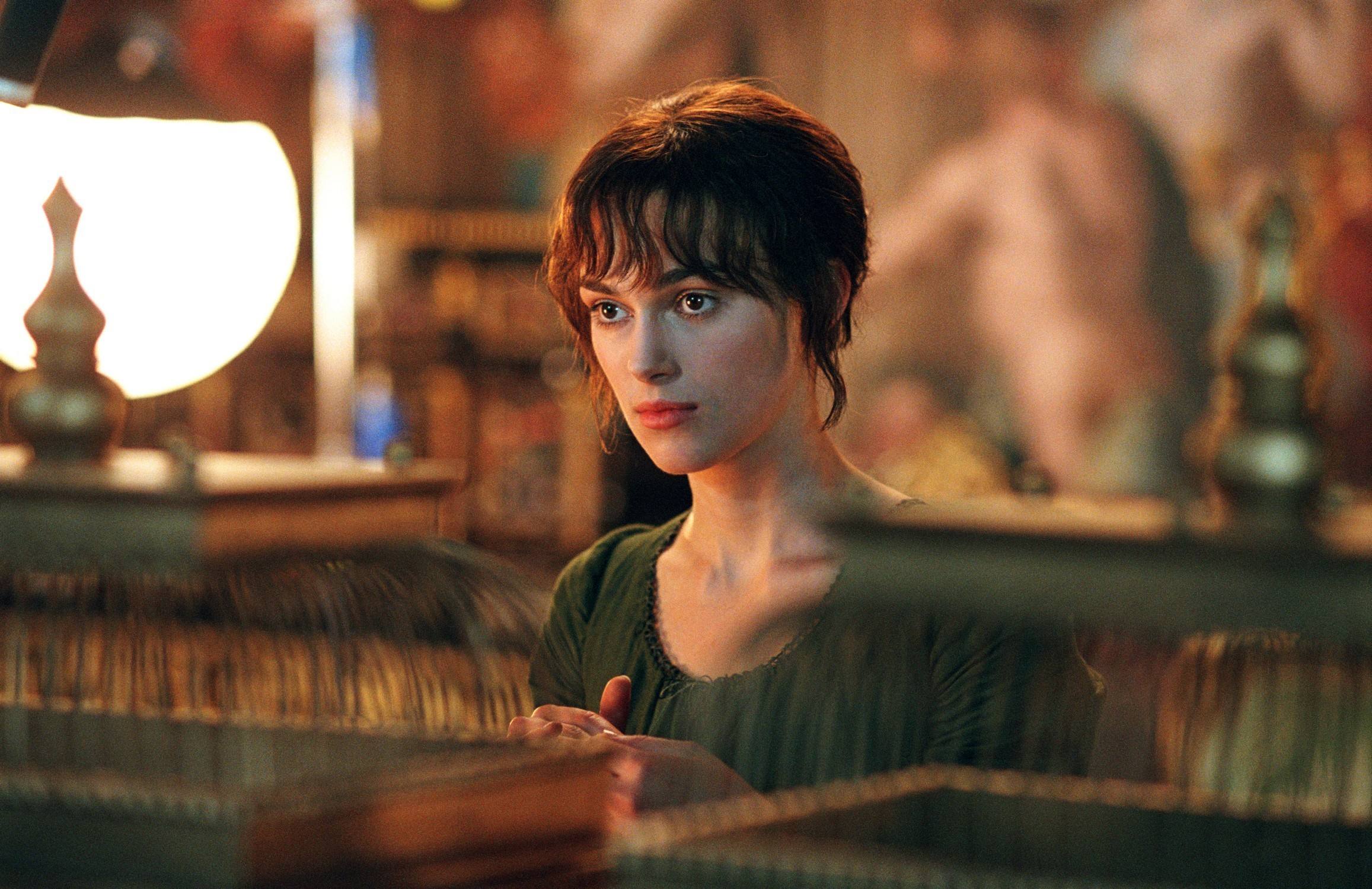 I gave my soul to you just so you could love me more
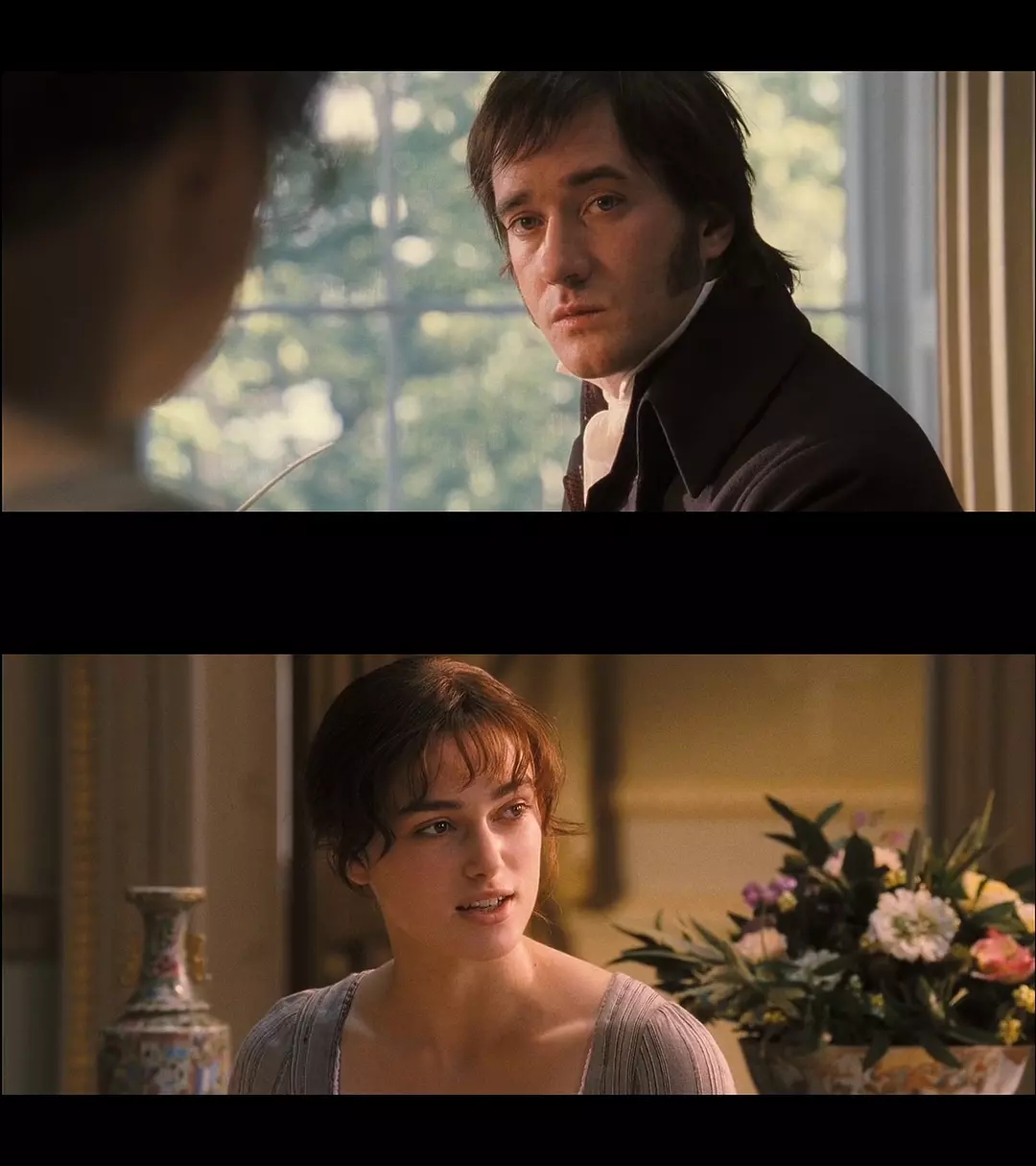 I’m still alive and you’re getting older
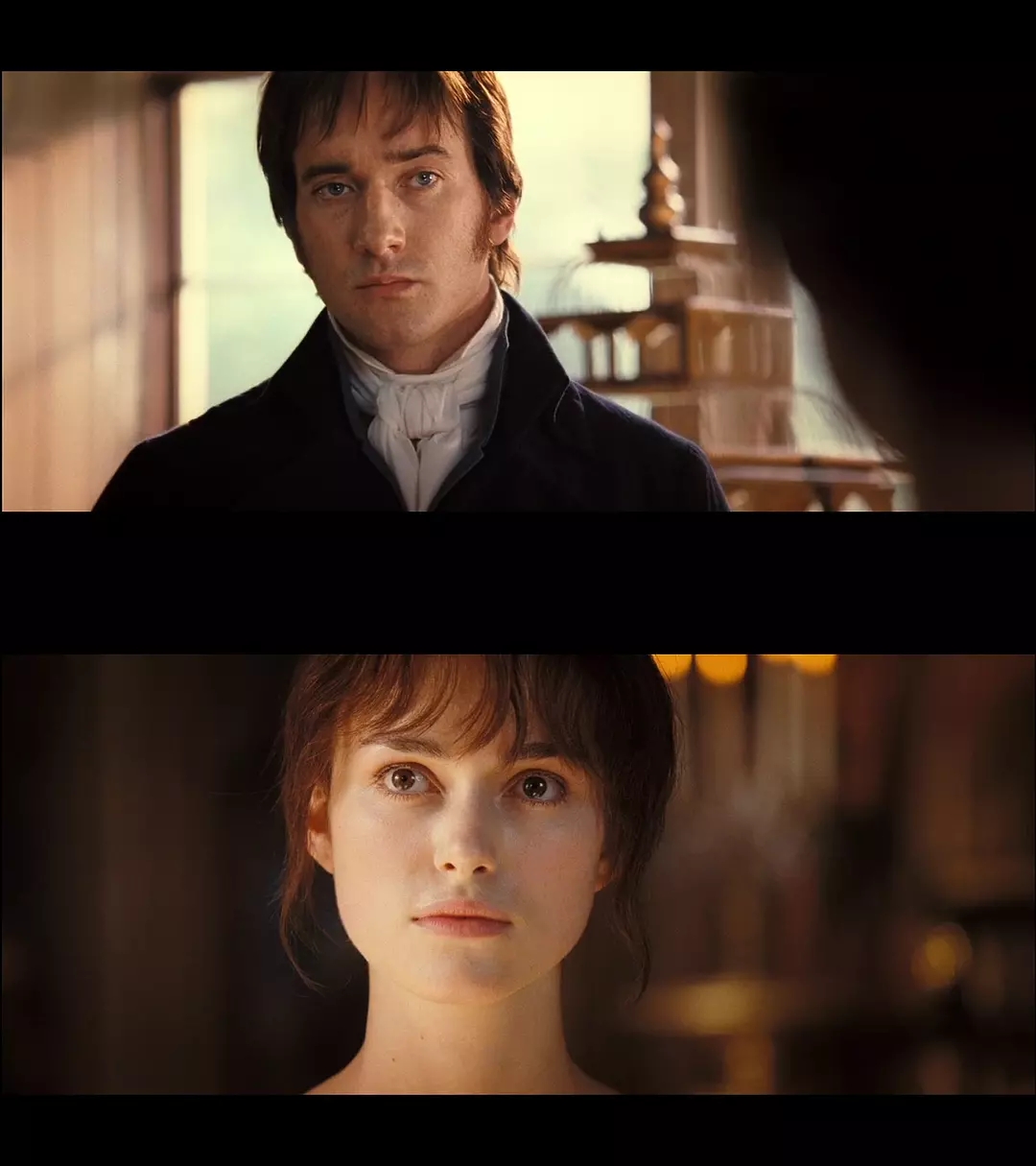 Maybe one day you’ll wake up and wonder
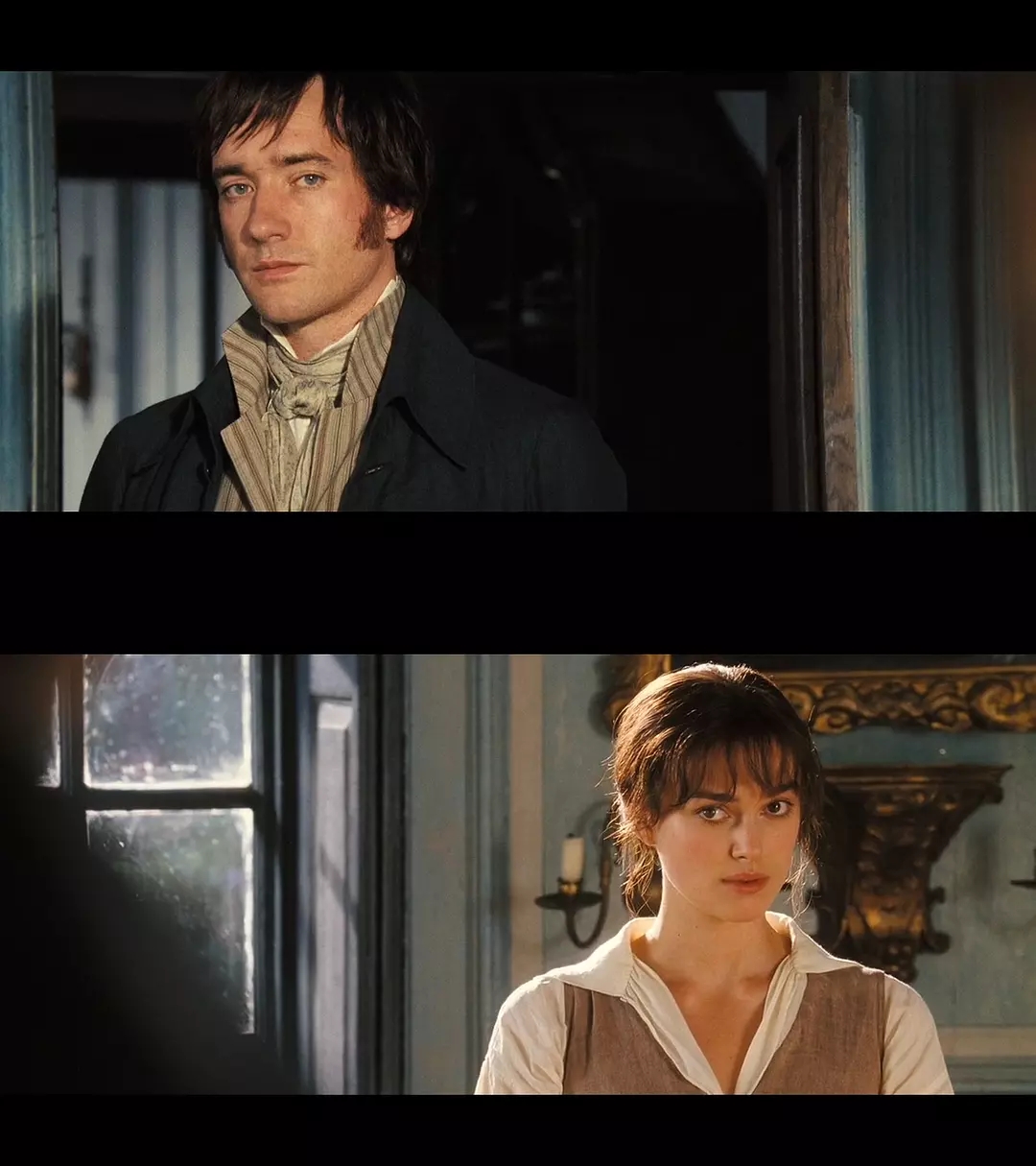 If it’s so wrong to wonder at all
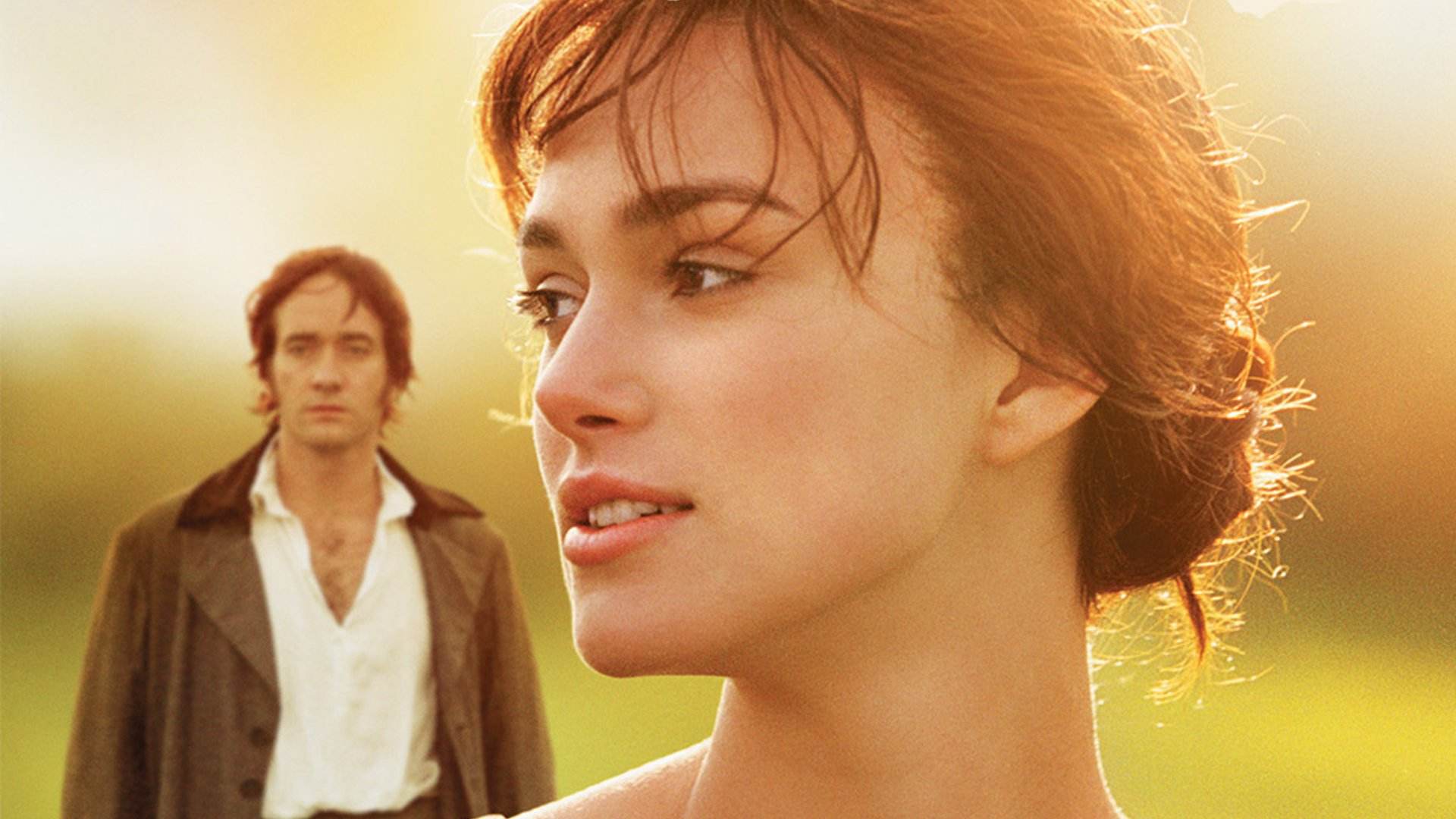 What’s behind those doors
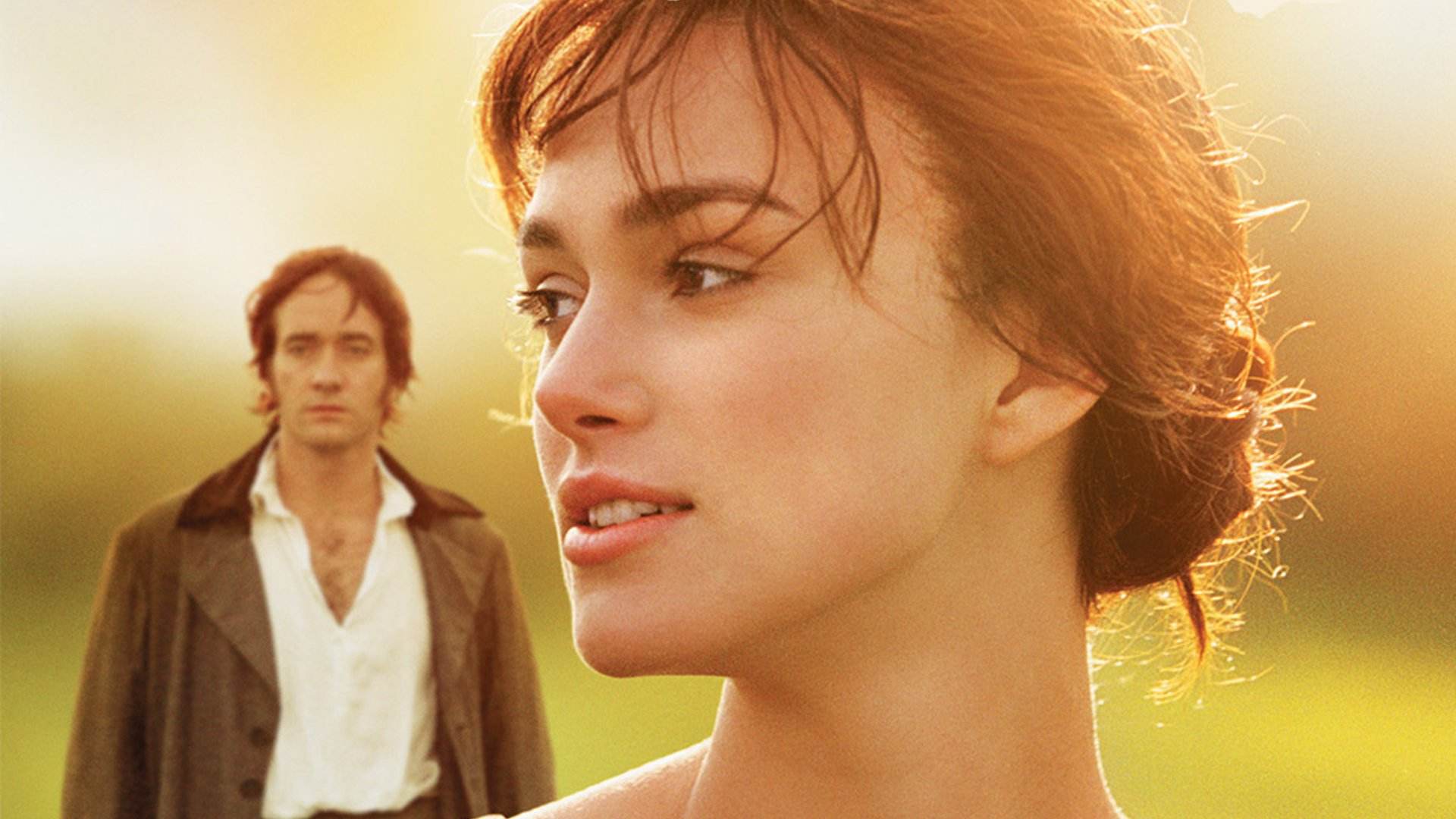 What’s behind those doors
Thank you for listening.